EPFL Logic Synthesis Libraries
Heinz Riener
heinz.riener@epfl.ch
1EPFL, Lausanne, Switzerland

Logic Synthesis Software School (LSSS), 2019
Lausanne, Switzerland
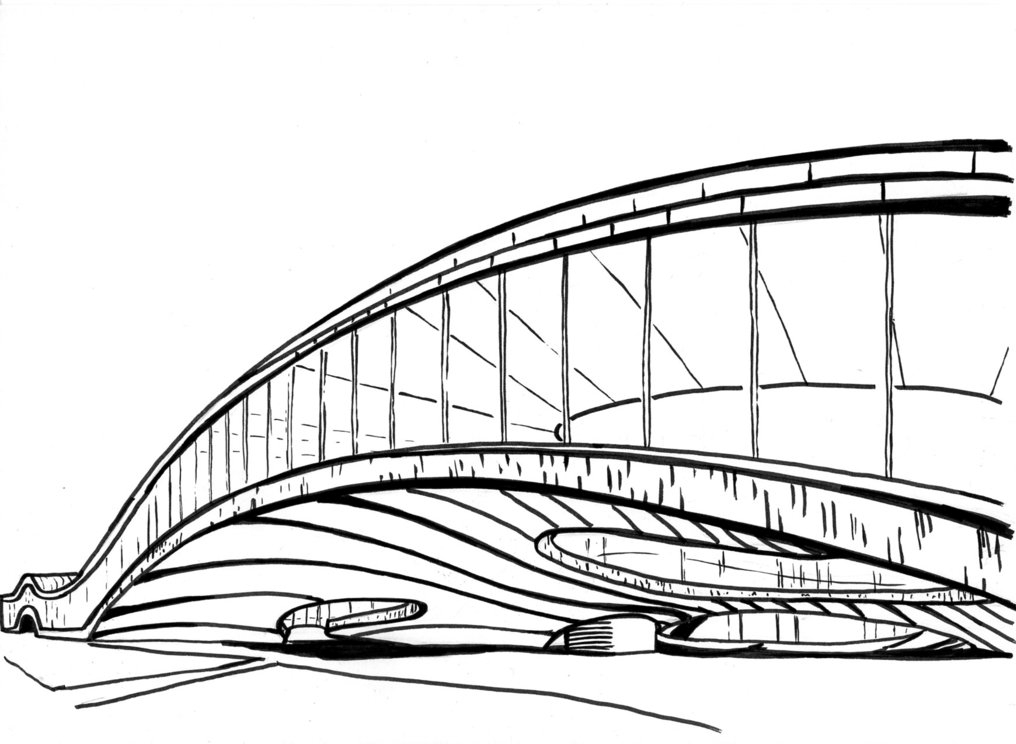 https://github.com/lsils/lstools-showcase
★ Star and fork us on GitHub!
Outline
Overview [IWLS’18]
IWLS running example: exactmine 
Generic Logic Synthesis with mockturtle [DAC’19]
Boolean rewriting using Exact Synthesis [DATE’19]
Team
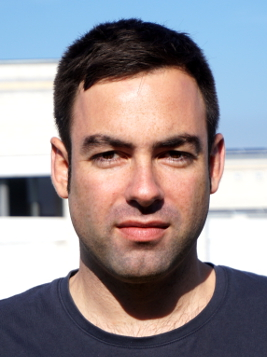 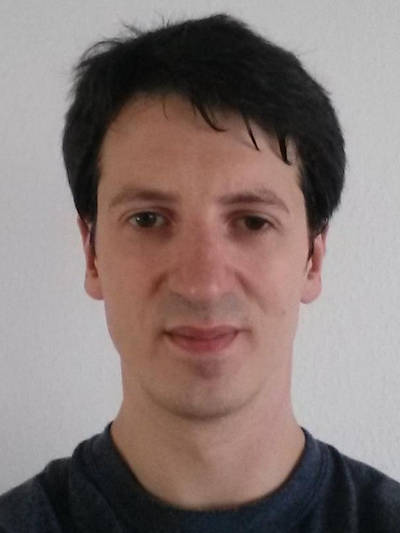 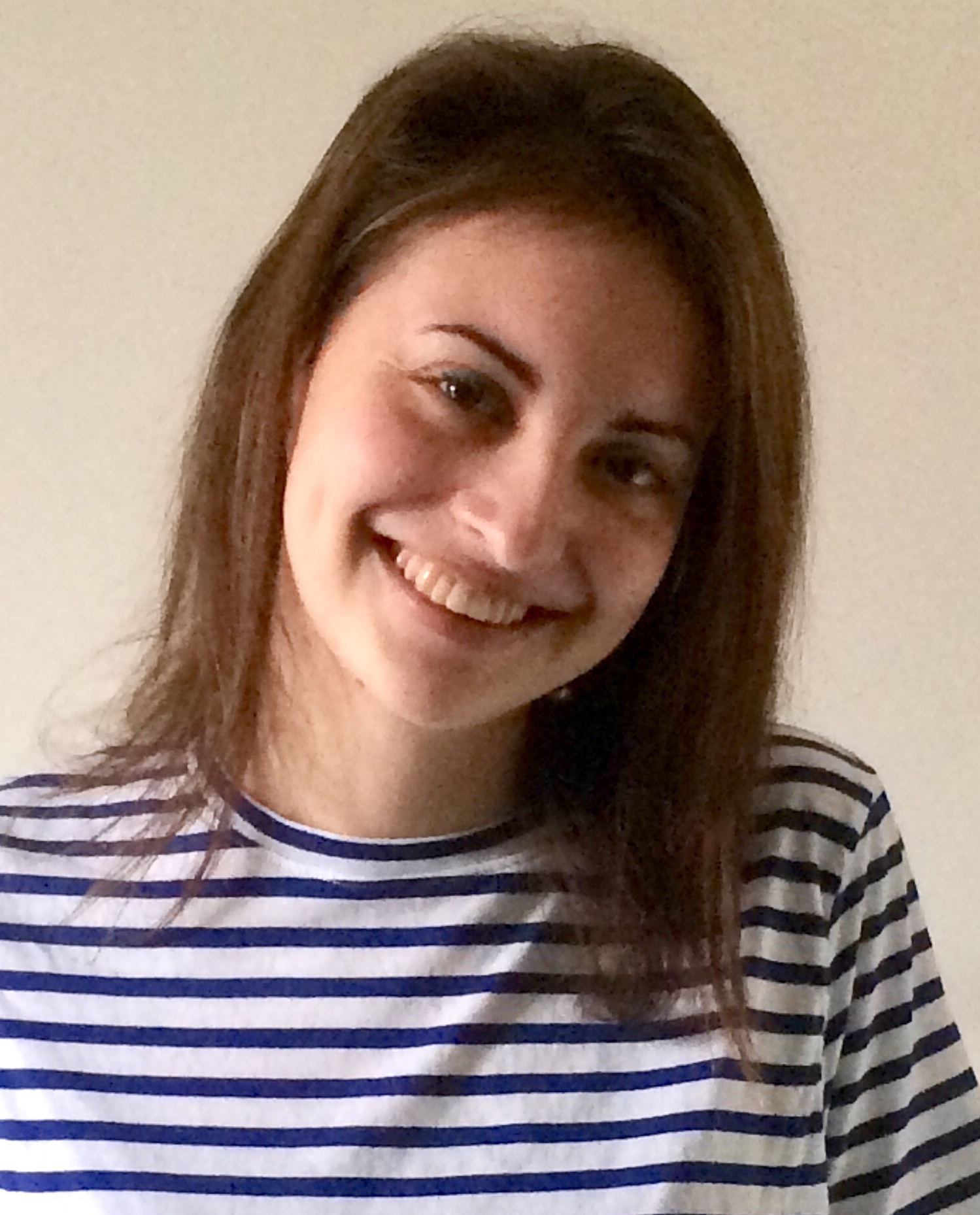 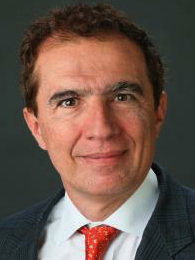 Heinz Riener
Eleonora Testa
Giovanni De Micheli
Mathias Soeken
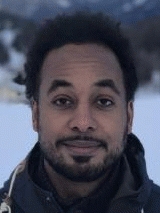 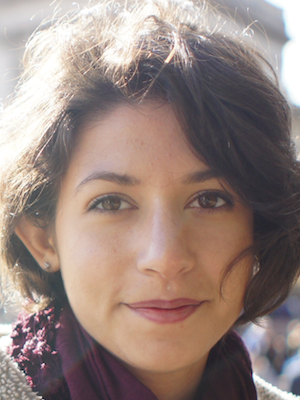 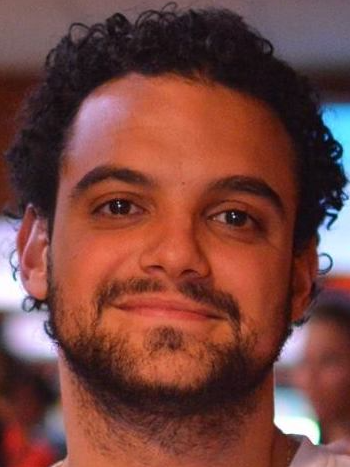 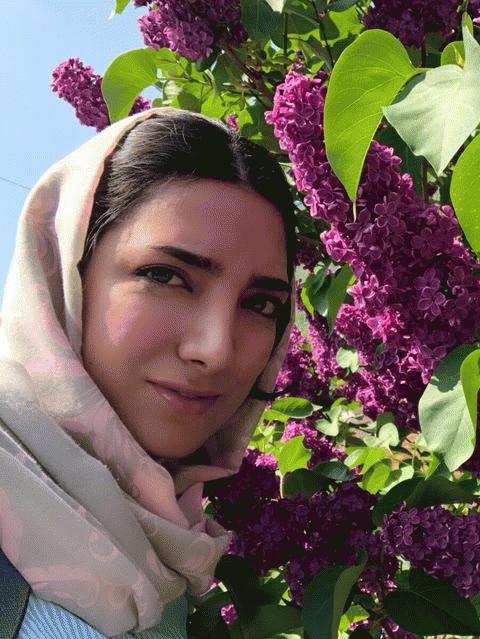 Fereshte Mozafari
Winston Haaswijk
Bruno Schmitt
Giulia Meuli
EPFL Logic Synthesis Libraries
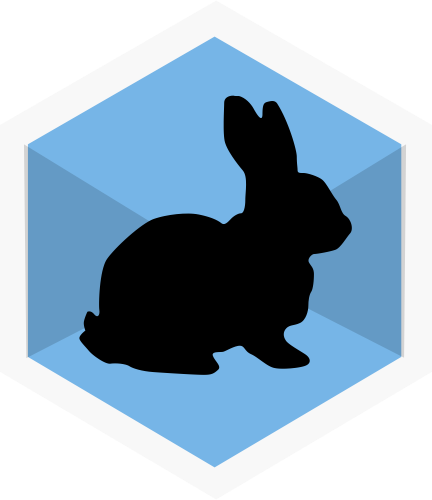 percy:
exact synthesis lib.
Infrastructure for logic synthesis
Open source
Modular
Well-tested
Well-documented
Easy-to-integrate
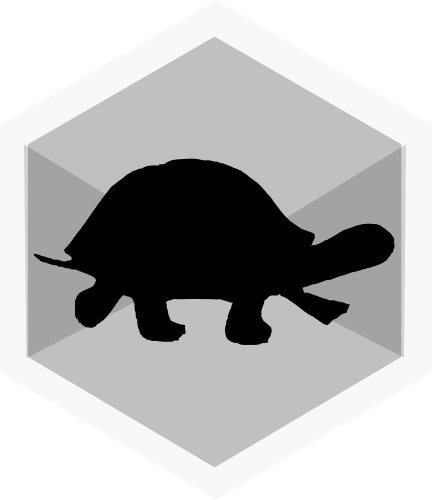 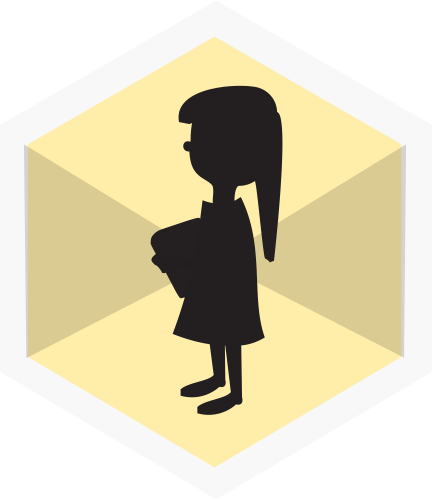 mockturtle:
logic network lib.
lorina:
parsing lib.
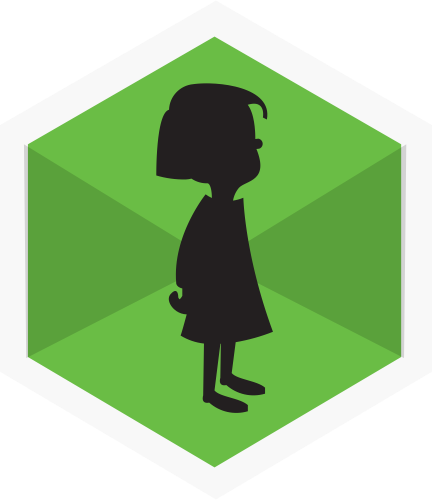 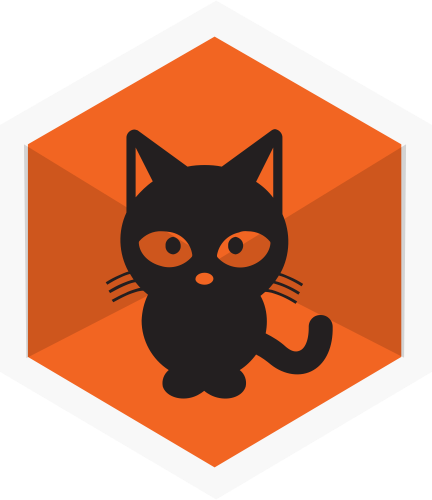 alice:
command shell lib.
kitty:
truth table lib.
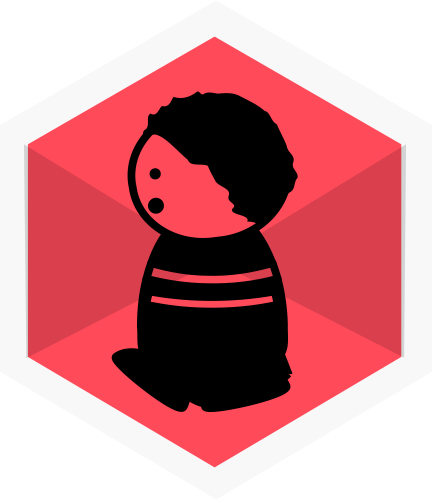 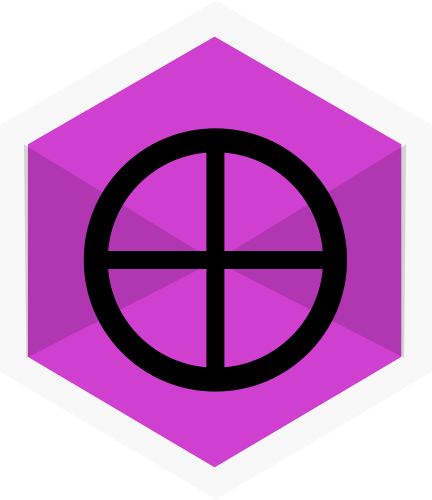 tweedledum:
quantum synth. lib.
easy:
ESOP lib.
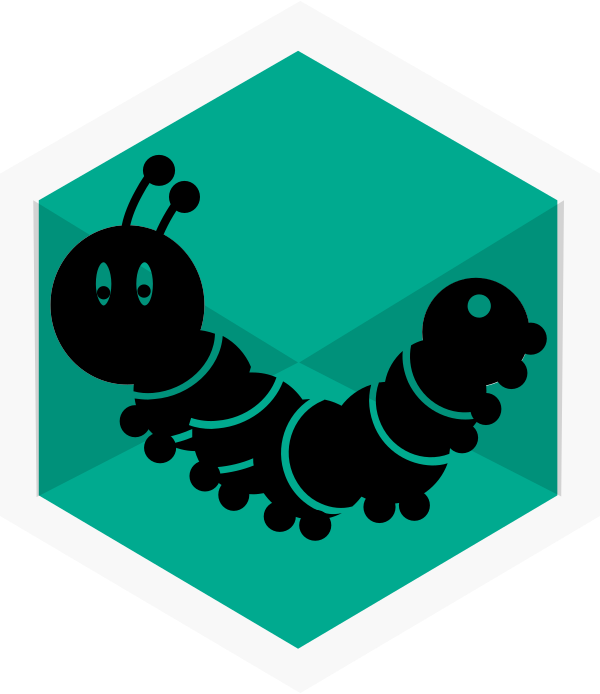 caterpillar:
quantum comp. lib.
Mathias Soeken, Heinz Riener, Winston Haaswijk, and Giovanni De Micheli, The EPFL Logic Synthesis Libraries, Int’l Workshop on Logic Synthesis, arXiv:1805.05121, 2018.
URL: https://github.com/lsils/lstools-showcase
EPFL Logic Synthesis Libraries
Conventional logic synthesis
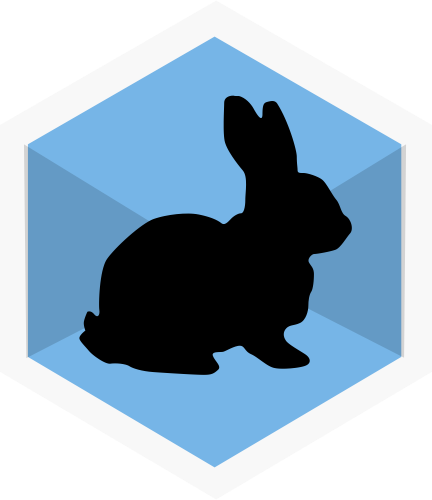 percy:
exact synthesis lib.
Infrastructure for logic synthesis
Open source
Modular
Well-tested
Well-documented
Easy-to-integrate
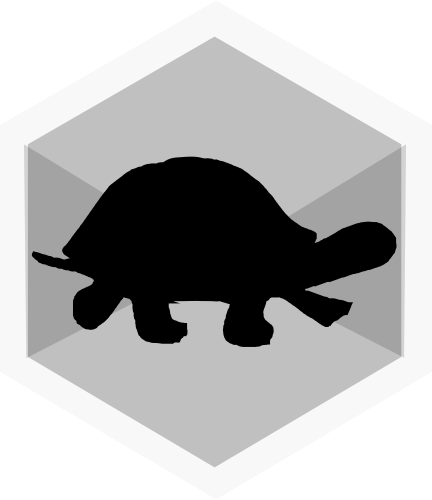 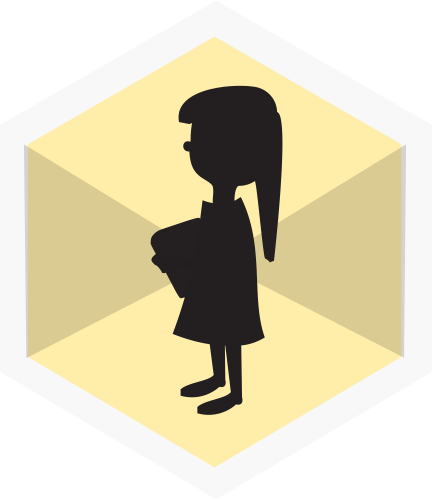 mockturtle:
logic network lib.
lorina:
parsing lib.
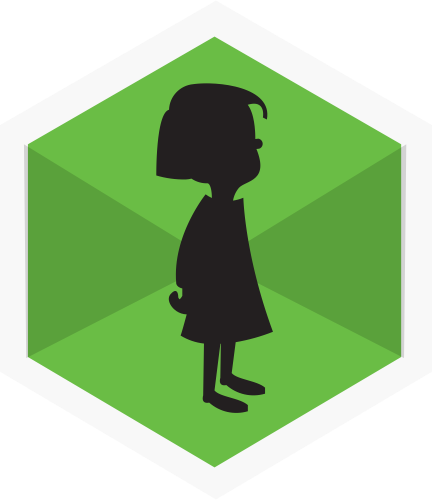 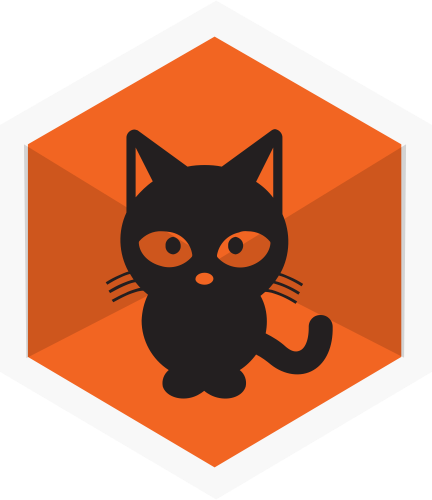 alice:
command shell lib.
kitty:
truth table lib.
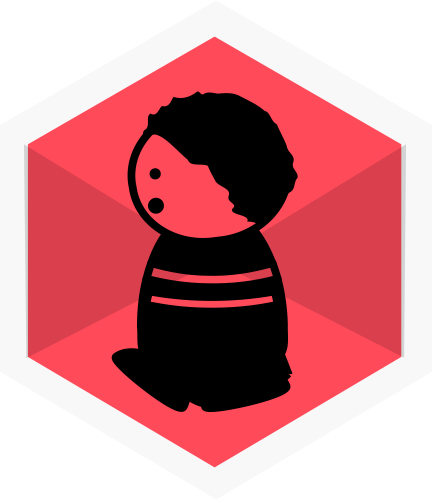 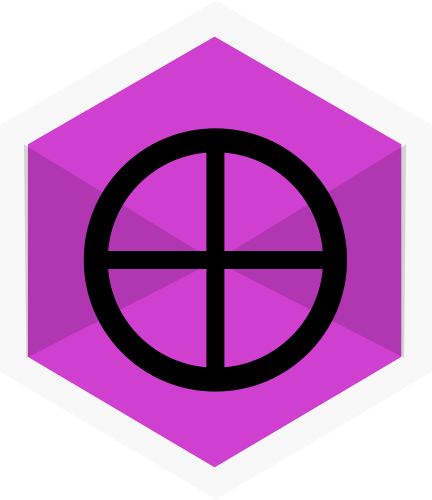 tweedledum:
quantum synth. lib.
easy:
ESOP lib.
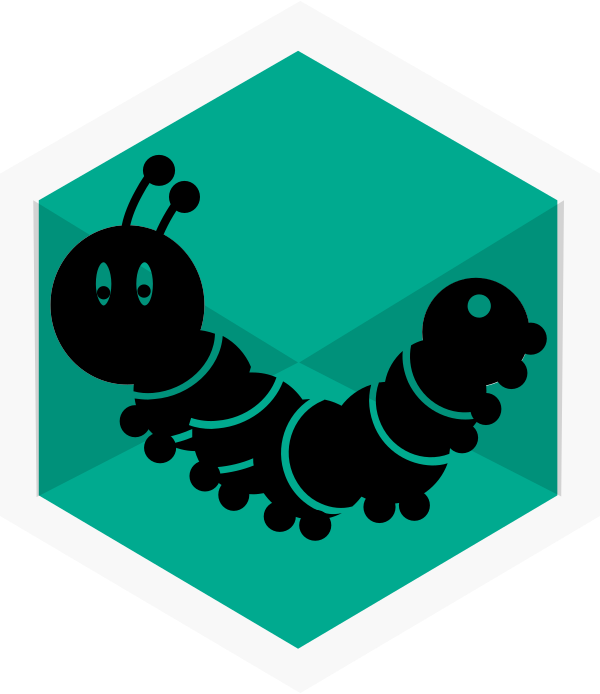 caterpillar:
quantum comp. lib.
Mathias Soeken, Heinz Riener, Winston Haaswijk, and Giovanni De Micheli, The EPFL Logic Synthesis Libraries, Int’l Workshop on Logic Synthesis, arXiv:1805.05121, 2018.URL: https://github.com/lsils/lstools-showcase
EPFL Logic Synthesis Libraries
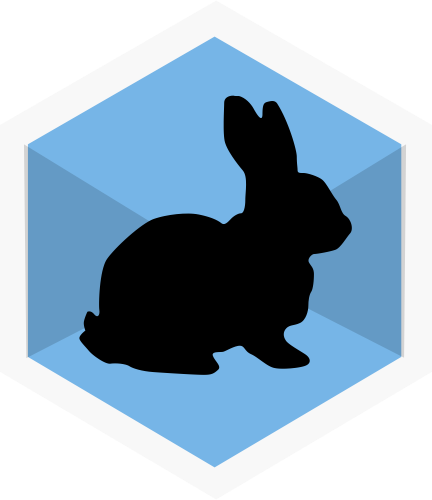 percy:
exact synthesis lib.
Infrastructure for logic synthesis
Open source
Modular
Well-tested
Well-documented
Easy-to-integrate
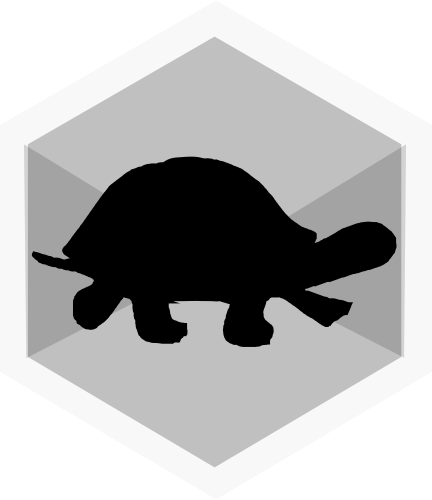 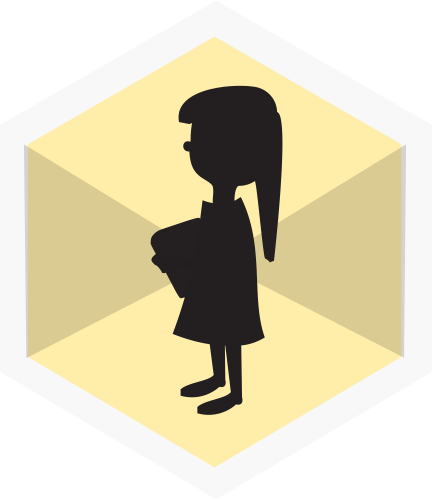 mockturtle:
logic network lib.
lorina:
parsing lib.
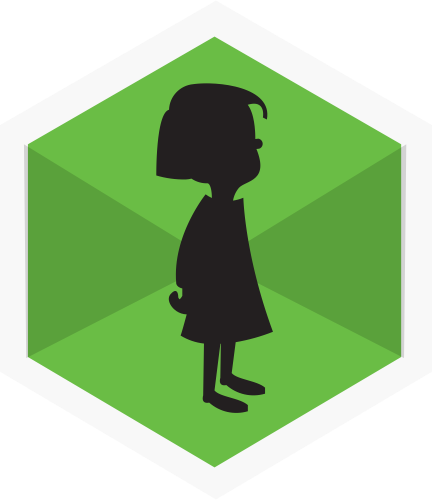 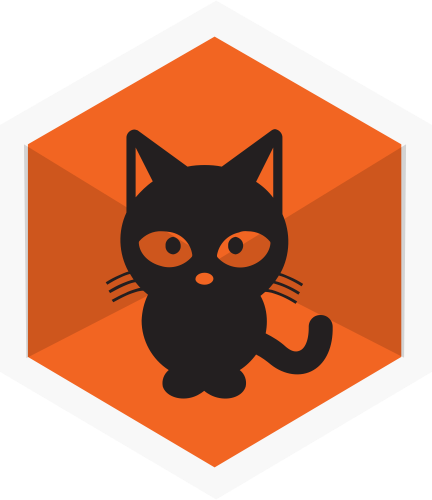 alice:
command shell lib.
kitty:
truth table lib.
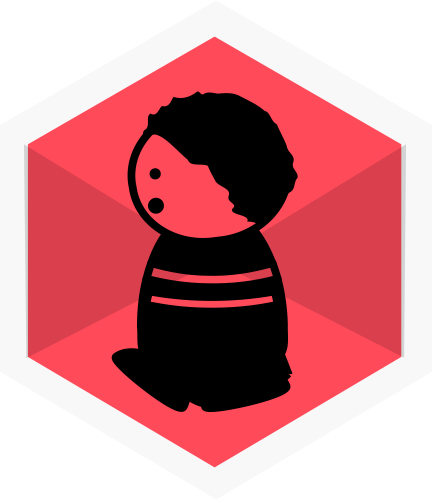 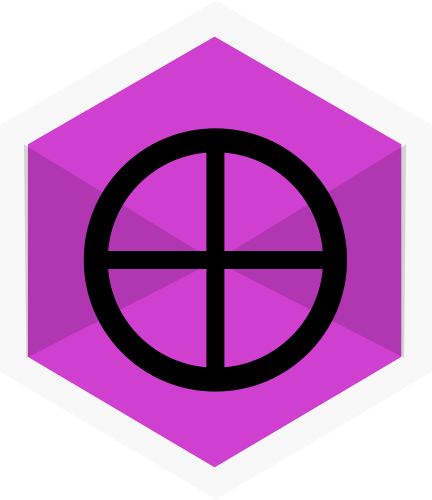 tweedledum:
quantum synth. lib.
easy:
ESOP lib.
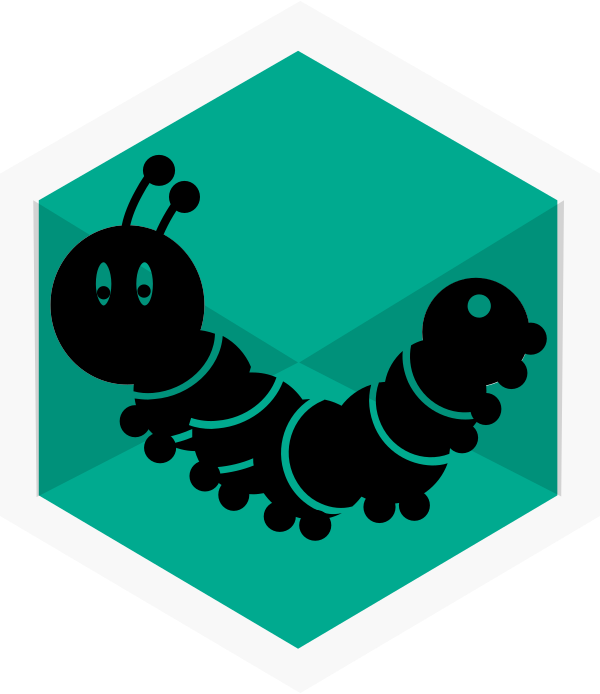 caterpillar:
quantum comp. lib.
Quantum compilation
Mathias Soeken, Heinz Riener, Winston Haaswijk, and Giovanni De Micheli, The EPFL Logic Synthesis Libraries, Int’l Workshop on Logic Synthesis, arXiv:1805.05121, 2018.URL: https://github.com/lsils/lstools-showcase
EPFL Logic Synthesis Libraries
Conventional logic synthesis
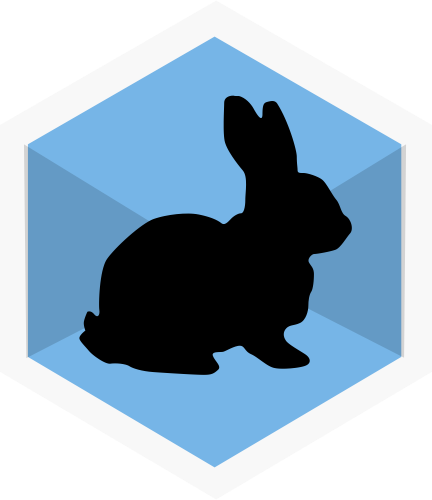 percy:
exact synthesis lib.
Infrastructure for logic synthesis
Open source
Modular
Well-tested
Well-documented
Easy-to-integrate
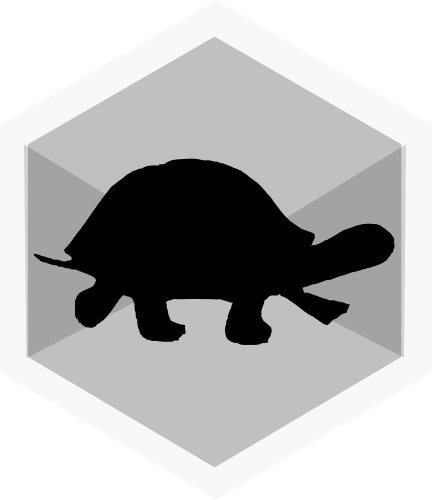 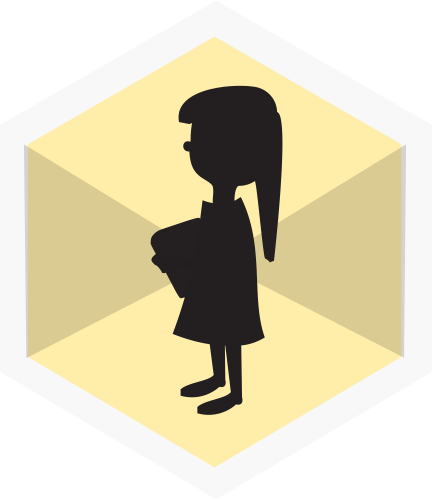 mockturtle:
logic network lib.
lorina:
parsing lib.
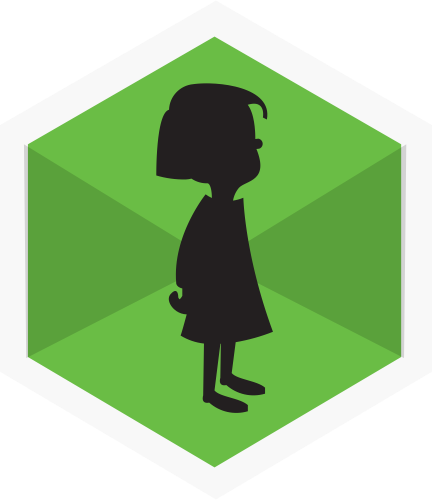 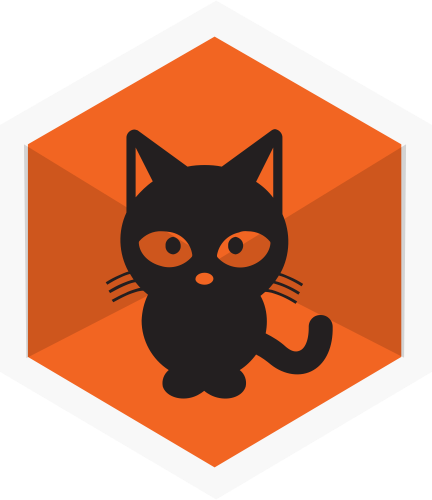 alice:
command shell lib.
kitty:
truth table lib.
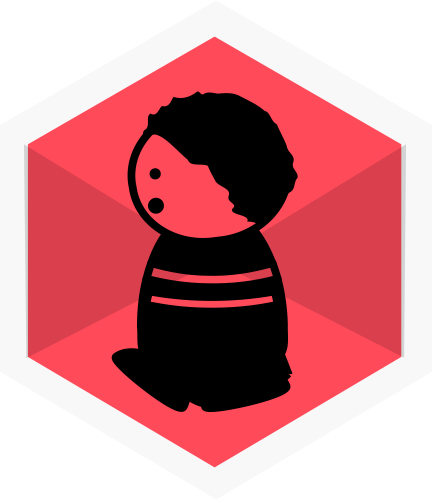 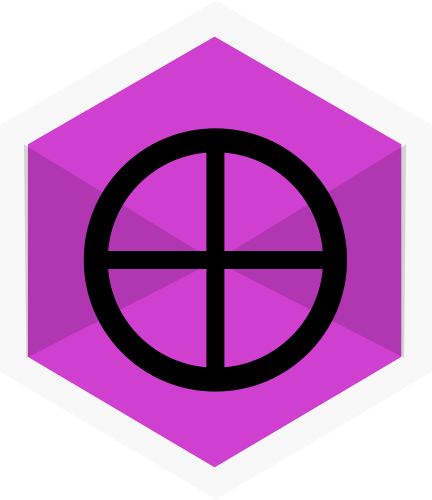 tweedledum:
quantum synth. lib.
easy:
ESOP lib.
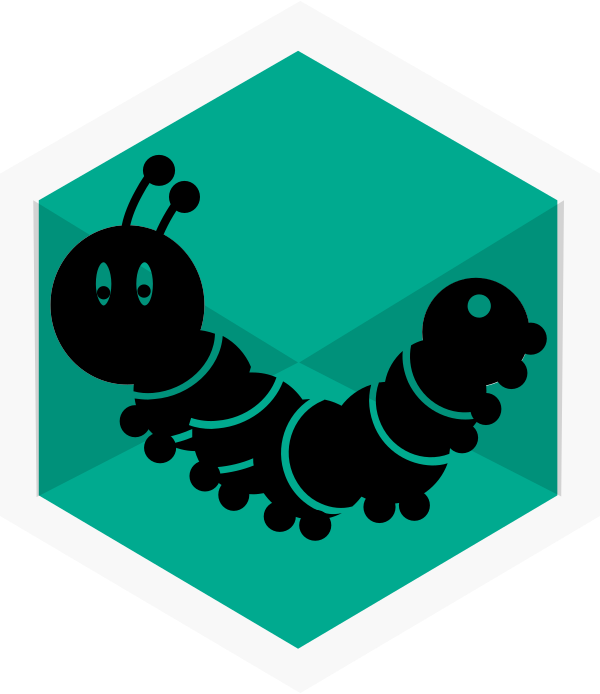 caterpillar:
quantum comp. lib.
Quantum compilation
Mathias Soeken, Heinz Riener, Winston Haaswijk, and Giovanni De Micheli, The EPFL Logic Synthesis Libraries, Int’l Workshop on Logic Synthesis, arXiv:1805.05121, 2018.
URL: https://github.com/lsils/lstools-showcase
Motivation
Core libraries for dedicated logic synthesis tasks
Well-documented
Well-tested
Easy-to-integrate
State-of-the-art implementations
Reuse common functionality among several large projects
Open-source to allow everyone to use and contribute
Lessons learned from projects like Berkeley’s ABC
Research enabler for other projects
lgraph
fiction
Robber
LSOracle
QuilC
z3
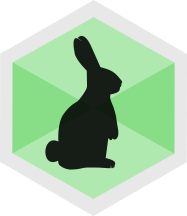 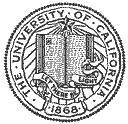 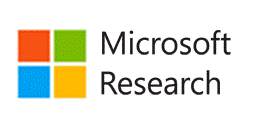 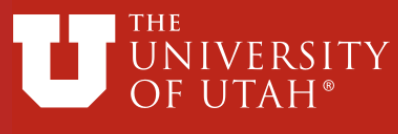 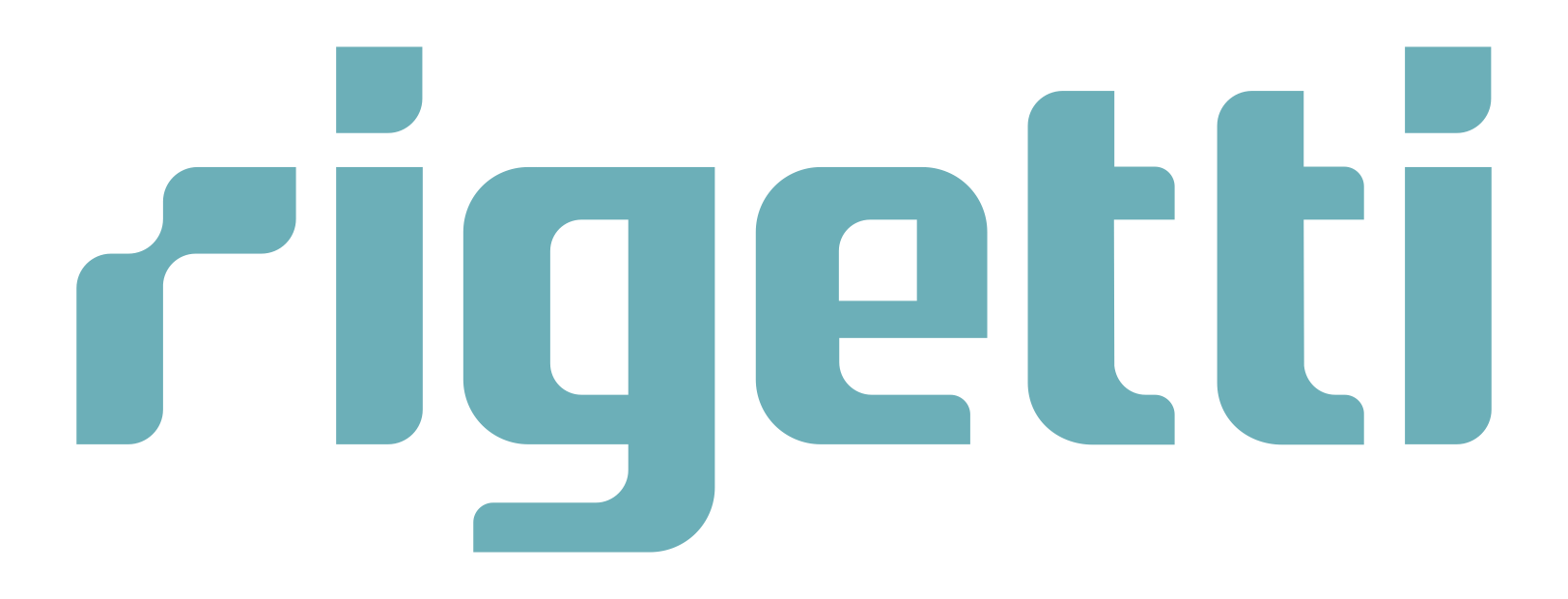 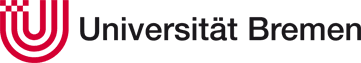 Dissemination events
Upcoming events:
June, 2019: Presentation at the Logic Synthesis Software Schoolin Lausanne, Switzerland.
Past events:
June, 2019: Presentation at the Week of Open Source Hardwarein Zurich Switzerland.
June, 2019: Presentation at BoF Meeting: Open-Source Academic EDA Software Cont.in Las Vegas, NV, USA.
Feb., 2019: Presentation at FOSDEM CAD and Open Hardware devroomin Brussels, Belgium.
Nov., 2018: Presentation at the Workshop on Open-Source EDA Technologyin San Diego, CA, USA.
Aug., 2018: Presentation at the IEEE CASS Seasonal School on Logic Synthesisin Porto Alegre, Brazil.
June, 2018: Presentation at the 27th International Workshop on Logic Synthesisin San Francisco, CA, USA.
EPFL Open Science Fund
Supported by EPFL’s Open Science Fund

Unfettered dissemination of scientific discourse
Open source
Open access
Open benchmarks
Reproduceable results
Reusable results
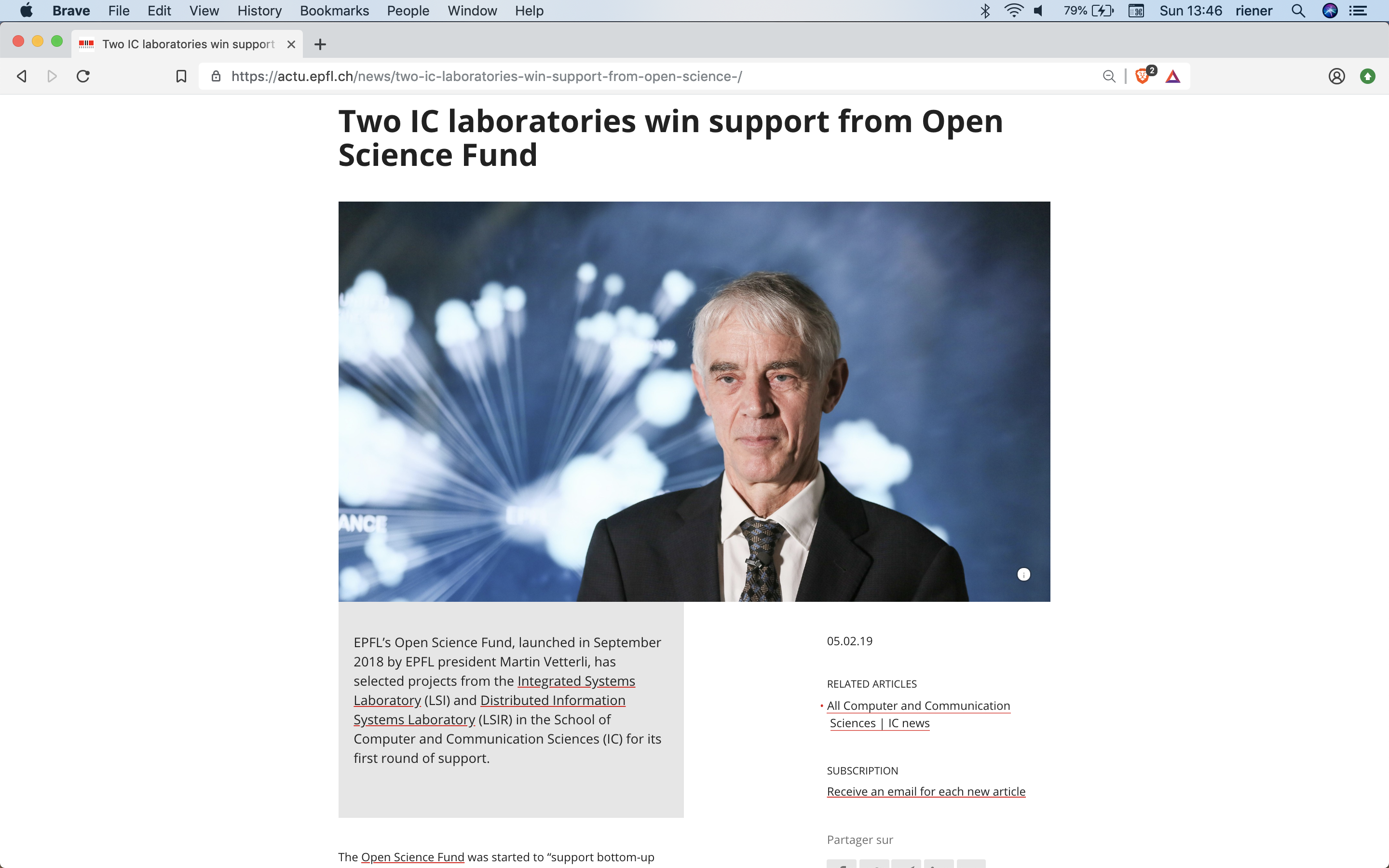 Implementation
Modern C++ (mainly C++14, some C++17)
Header-only
(Almost) no dependencies
Dependencies are header-only and shipped with library
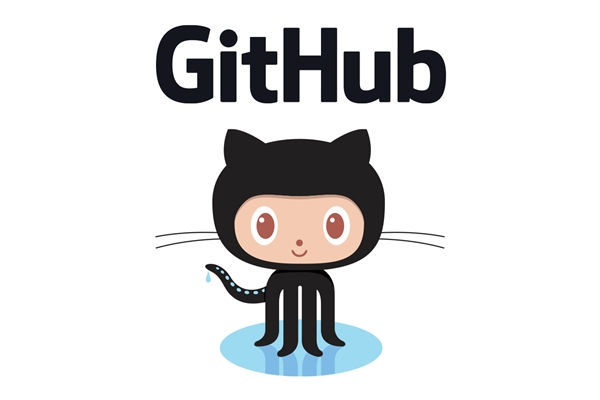 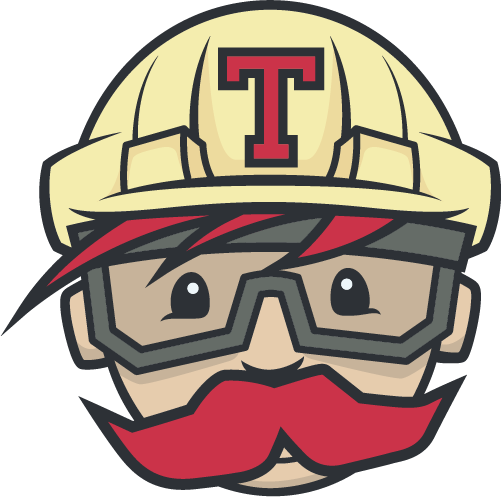 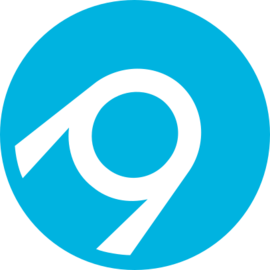 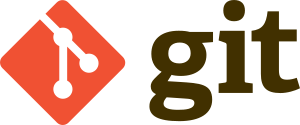 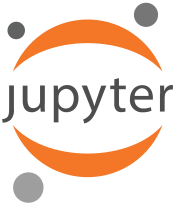 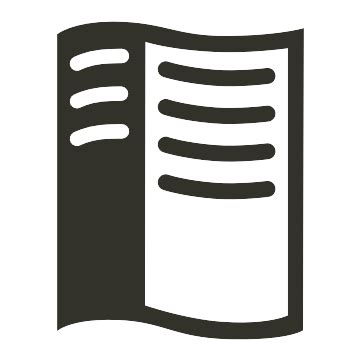 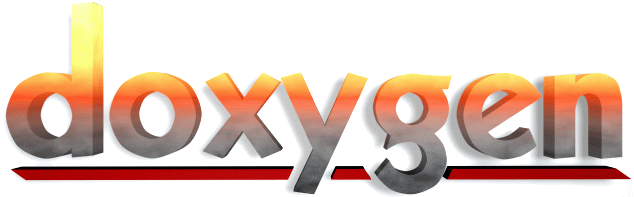 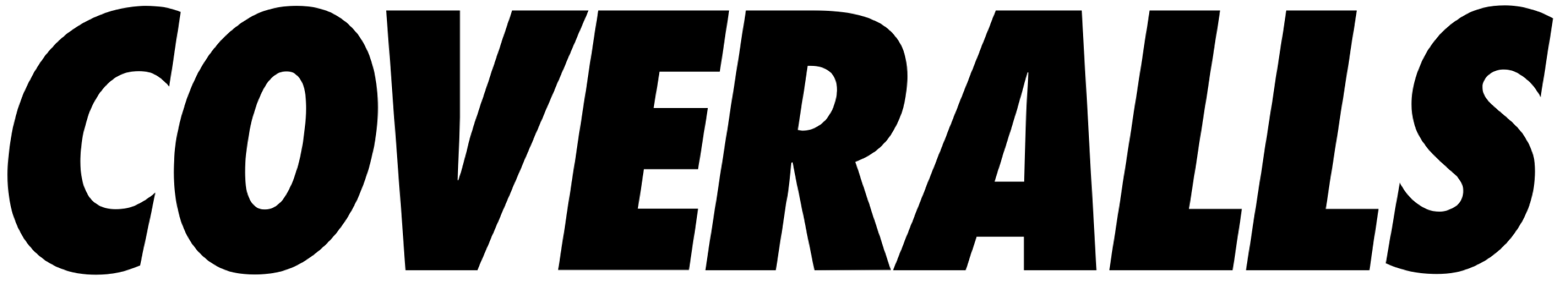 IWLS running example
Simple shell interface
Load truth tables
Find optimum networks
Load from binary and hexadecimal string
Load from BENCH file
Use NPN canonization
268 lines of code
URL: https://github.com/lsils/lstools-showcase/tree/master/examples/exactmine
Command shell with alice
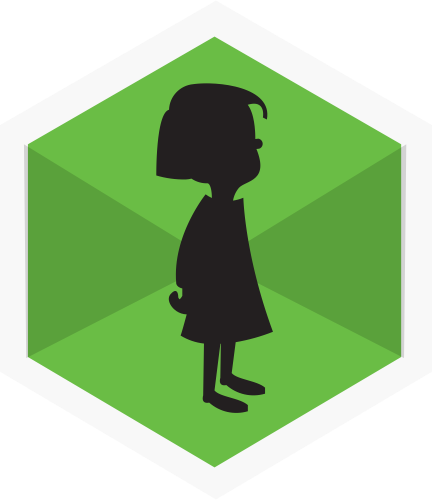 #include <alice/alice.hpp>

class optimum_network
{
  // ...
public:
  kitty::dynamic_truth_table function{0};
  std::string network;};

namespace alice{
ALICE_ADD_STORE( optimum_network, “opt”, “o”, “network”, “networks” )
}

ALICE_MAIN( exactmine )
alice: C++ command shell library
General shell features: command completion, command history
Automatic logging for commands into JSON files
Custom properties
Makes it easy to parse log files (no more grep and awk)
Multiple store types and multiple store elements
ALICE_ADD_STORE( abc::Gia_Man_t*, “aig”, “a”, ”AIG”, “AIGs” )
ALICE_ADD_STORE( abc::Wlc_Ntk_t*, “wlc”, “w”,
                 “Word-level network”,
                 “Word-level networks” )
Easy Python and C bindings
Command interface can be compiled into Python library








No need to modify code, enabled by compile option
Python interface useful for integration to Jupyter notebooks
Similar for C library (and therefore .NET, JVM, Tcl, …)
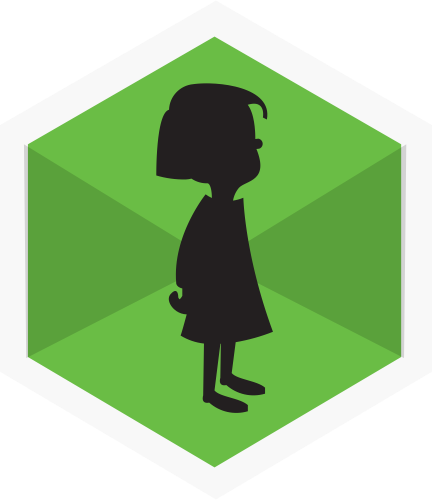 abc2> read_verilog file.v
abc2> ps –-wlc
abc2> convert –wlc_to_aig
abc2> ps –-aig
 
import abc2
abc2.read_Verilog(filename=“file.v”)
abc2.ps(wlc=True)
abc2.convert(wlc_to_aig=True)
r = abc2.ps(aig=True)
nodes = r[“nodes”]
Showing store details
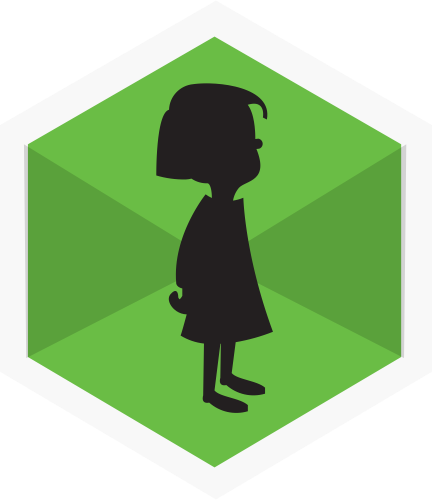 #include <kitty/kitty.hpp>

ALICE_PRINT_STORE( optimum, os, opt )
{
  os << fmt::format( “function (hex): {}\nfunction (bin): {}\n”,
        kitty::to_hex( opt.function ),
        kitty::to_binary( opt.function ) );
  if ( opt.network.empty() ) {
    os << “no optimum network computed\n”;
  }
  else {
    os << fmt::format( “optimum network: {}\n”, opt.network );
  }
}
Implements “print” behavior
Similar methods for “ps”, “show”, “read_*”, “write_*”
Implementing custom commands
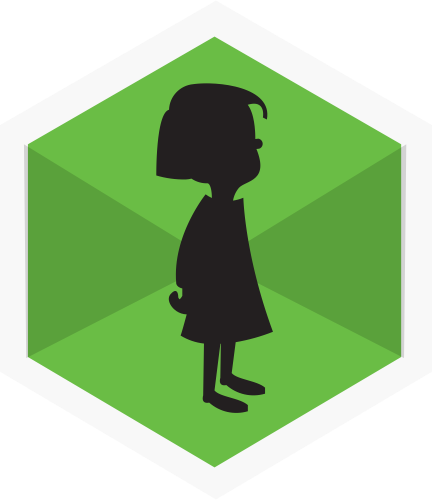 class load_command : public command {
public:
  load_bench_command( environments::ptr& env ) : command( env, “Load new entry” ) {
    add_option( “truth_table,--tt”, truth_table, “truth table in hex format” );
    add_flag( “—-binary,-b”, “read truth table as binary string” );
  }

  void execute() override {
    count unsigned num_vars = std::log2( truth_table.size() );
    kitty::dynamic_truth_table function( num_vars );
    kitty::create_from_binary_string( function, truth_table );
    ...  }

  auto validity_rules() const override { ... }
  auto log() const override { ... }

private:
  std::string truth_table;
};

ALICE_ADD_COMMAND( load, “Loading” );
kitty: C++ truth table library
Two data structures: static and dynamic truth tables







Truth tables cannot change size after creation
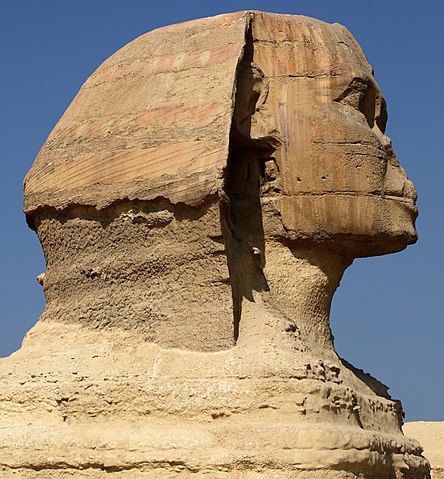 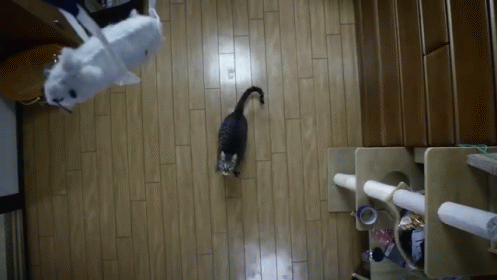 static
#vars known at compile-time
Always saved on stack
dynamic
#vars known at run-time
May be saved on heap
Dynamic vs. static truth tables
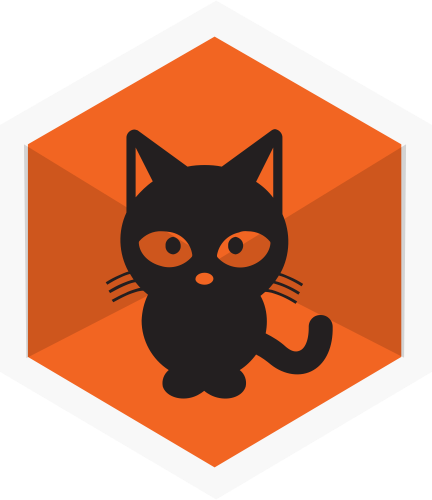 kitty::static_truth_table<3> a, b, c;

kitty::create_nth_var( a, 0 );
kitty::create_nth_var( b, 1 );
kitty::create_nth_var( c, 2 );

auto f1 = a ^ b ^ c;
auto f2 = kitty::ternary_majority( a, b, c );

kitty::dynamic_truth_table a( 3 ), b( 3 ), c( 3 );

kitty::create_nth_var( a, 0 );
kitty::create_nth_var( b, 1 );
kitty::create_nth_var( c, 2 );

auto f1 = a ^ b ^ c;
auto f2 = kitty::ternary_majority( a, b, c );
NPN Canonization
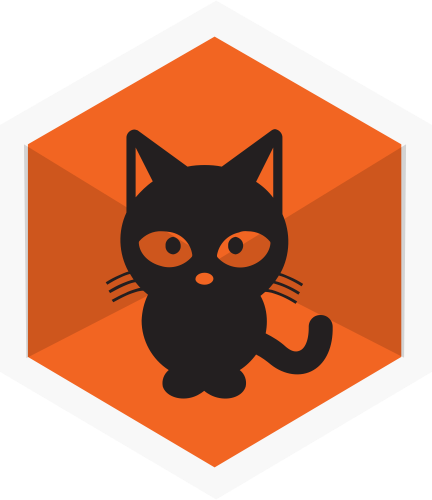 kitty::dynamic_truth_table f( 6 );
kitty::create_random( f );

auto npn = kitty::exact_npn_canonization( f );
std::cout << “Repr.: ” << kitty::to_hex( std::get<0>( npn ) ) << “\n”;

kitty::dynamic_truth_table f2 = f.construct();
kitty::create_from_npn_config( f2, npn );

assert( f == f2 );
Create from chains
In: J. Boyar, R. Peralta: A small depth-16 circuit for the AES S-Box, SEC 2012
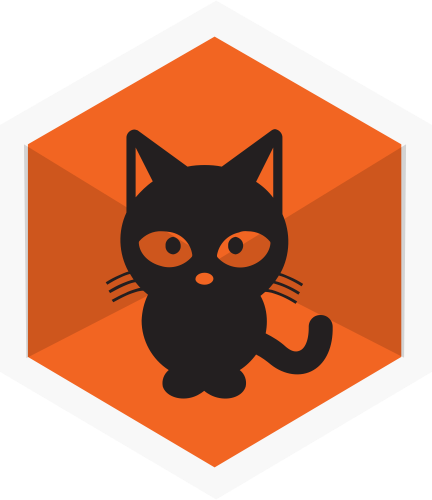 std::vector<std::string> chain{
 “x5 = x3 ^ x4”, “x6 = x1 & x3”, “x7 = x2 ^ x6”, ”x8 = x1 ^ x2”,
 “x9 = x4 ^ x6”, “x10 = x8 ^ x9”, “x11 = x5 & x7”, “x12 = x1 & x4”,
 “x13 = x8 & x12”, “x14 = x8 ^ x13”, “x15 = x2 & x3”,
 “x16 = x5 & x15”, ”x17 = x5 ^ x16”, ”x18 = x6 ^ x17”,
 “x19 = x4 ^ x11”, “x20 = x6 ^ x14”, “x21 = x2 ^ x10” };

std::vector<kitty::static_truth_table<4>> steps;
kitty::create_multiple_from_chain( 4, steps, chain );
std::vector<static_truth_table<4>> y{
  steps[17], steps[18], step[19], steps[20] };
Read truth tables from LUTs
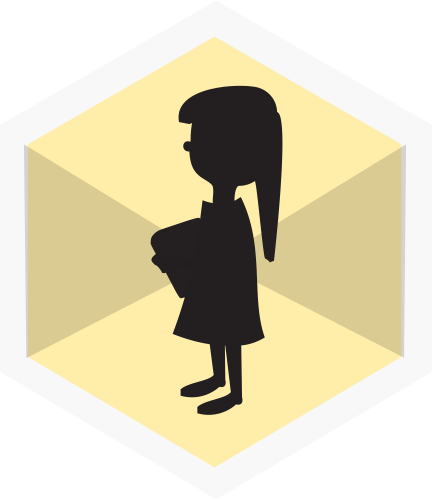 #include <lorina/lorina.hpp>

class load_bench_command : public command {
public:
  load_bench_command( const environment::ptr& env )
    : command( env, “Load entries from LUT functions in BENCH file” ) {
    add_option( “filename,--filename” ), filename, “BENCH filename” )->check( ExistingFileWordExp );
    add_option( “—threshold,-t”, threshold,
        ”skip functions with more than this number of inputs”, 4u );  }

  class lut_parser { ... };

  void execute() override {
    lorina::read_bench( filename, lut_parser( *this ) );  }

private:
  std::string filename;
  unsigned threshold = 6u;
};
lorina: C++ parsing library
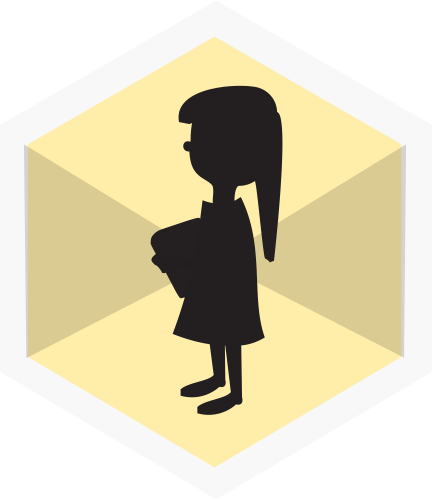 class lut_parser : public lorina::bench_reader {
public:
  void on_gate( const std::vector<std::string>& inputs,
                const std::string& output,
                const std::string& type ) const override {
    const auto num_vars = inputs.size();
    if ( num_vars > cmd.threshold ) return;

    if ( !( type.size() > 2u && type[0] == ‘0’ && type[1] == ‘x’ ) ) {
      cmd.env->out() << “[w] ignore gate ‘” << type << “’\n”;
      return;
    } 

    kitty::dynamic_truth_table function( num_vars );
    kitty::create_from_hex_string( function, type.substr( 2u ) );

    add_optimum_network_entry( cmd, function );   }
};
Features of lorina
Lightweight and customizable parsing library
Flexible and easy to use callback mechanisms
Parsers for Aiger, BENCH, BLIF, PLA, Verilog, …
Visitation of primitives in topological order
Diagnostic engine
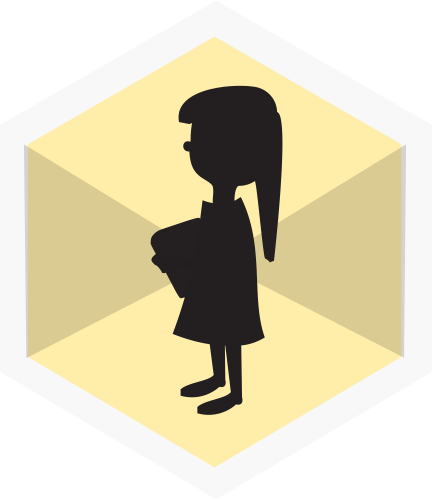 class diagnostics : public diagnostic_engine
{
public:
  void emit( diagnostic_level level, const std::string& message ) const override  {
    std::cerr << message << “\n”;  }
};
Optimum networks with exact synthesis
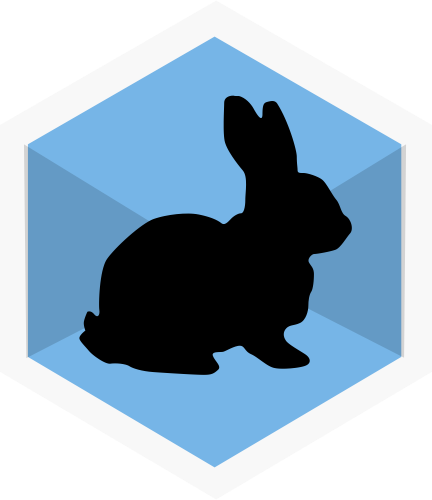 #include <percy/percy.hpp>

class find_network_command : public command {
public:
  void execute() override
  {
    auto& opt = store<optimum_network>().current();
    percy::spec spec;
    pec.verbosity = is_set( “verbose” ) ? 1 : 0;
    spec[0] = opt.function;

    percy::chain c;
    if ( percy::synthesize( spec, c ) != percy::success ) { ... }

    if ( is_set( “verify” ) ) {
      if ( c.simulate( spec )[0] == opt.function ) { ... }
    }

    std::stringstream str;
    c.to_expression( str );
    opt.network = str.str();  }};
percy: C++ exact synthesis library
Choose between alternative encoders
Different and extensible SAT backends
DAG topology constraints
Parallel exact synthesis
Flexibility through composability
Synthesizer
Specification
Chain
Solver
Encoder
>
>
Flexibility through composability
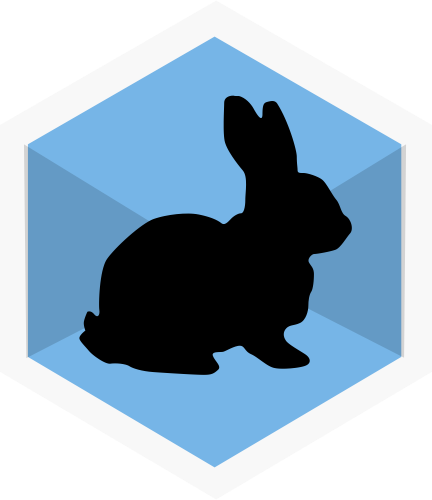 /* specification object to describe what function to synthesize */
spec spec;
spec.set_nr_out( 2 );

/* result of synthesis is a Boolean chain (i.e., a multi-level logic network) */
chain c;

dynamic_truth_table x( 3 ), y( 3 ), z( 3 );
create_nth_var( x, 0 );
create_nth_var( y, 1 );
create_nth_var( z, 2 );

spec[0] = x ^ y ^ z;
spec[1] = ternary_majority( x, y, z );

/* call percy with specification */
auto const result = synthesize( spec, c );
Flexibility through composability
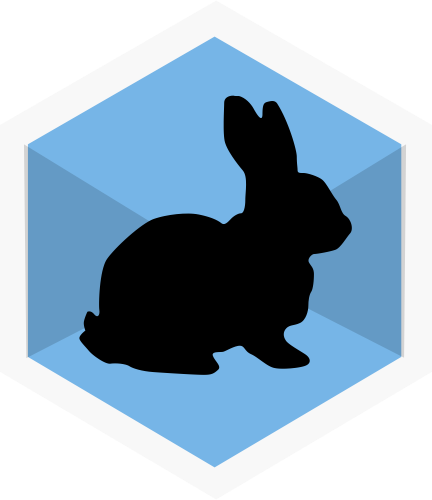 /* custom selection of solver, encoder, and synthesis method */
// SLV_BSAT2, SLV_CMSAT, SLV_GLUCOSE (also SYRUP), SLV_SATOKO
percy::SolverType solver_type = percy::SLV_BSAT2;
// ENC_SSV, ENC_MSV, ENC_DITT, ENC_FENCE, ENC_DAG
percy::EncoderType encoder_type = percy::ENC_SSV;
// SYNTH_STD, SYNTH_STD_CEGAR, SYNTH_FENCE, SYNTH_FENCE_CEGAR
percy::SynthMethod synth_method = percy::SYNTH_STD;

auto solver = get_solver( solver_type );
auto encoder = get_encoder( *solver, encoder_type );
  
auto const result = synthesize( spec, c, *solver, *encoder, synth_method );
if ( result == percy::synth_result::success )
{
  std::cout << "# Synthesis successful" << std::endl;
  c.print_dot();
}
EPFL Logic Synthesis Libraries: Summary
Extract well-understood and often used algorithms into separate small and dedicated libraries
Use documentation, testing, micro-benchmarking, continuous integration, and version control from the very beginning
Avoid dependencies (except for other small and lightweight libraries)
Open source to share with others!
https://github.com/lsils/lstools-showcase
★ Star and fork us on GitHub!
Generic Logic Synthesis
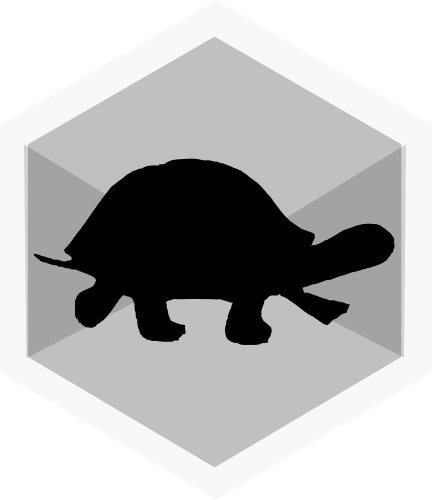 Logic synthesis deals with finding a logic circuits of a Boolean function wrt. a cost function (number of gates, depth of the circuit) 
Algorithms use multi-level logic representations
Good trade-off between quality and performance

Examples:
AIGs: AND nodes + complementary edges [TCAD02]
MIGs: MAJ3-nodes + complementary edges [DAC14]
XAGs: AIG + XOR gates [DDECS17]
XMGs: MIG + XOR gates [ASPDAC17]
Others logic representations
Multi-level logic representations
Multi-level logic representations
16
17
18
19
20
21
22
23
24
25
26
27
28
29
30
31
0
1
2
3
4
5
6
7
8
9
10
11
12
13
14
15
Multi-level logic representations
16
17
18
19
20
21
22
23
24
25
26
27
28
29
30
31
0
1
0
1
0
0
0
1
0
0
0
0
0
1
0
1
0
1
2
3
4
5
6
7
8
9
10
11
12
13
14
15
0
0
1
1
0
1
0
1
0
0
0
1
0
1
0
0
Multi-level logic representations
16
17
18
19
20
21
22
23
24
25
26
27
28
29
30
31
0
1
0
1
0
0
0
1
0
0
0
0
0
1
0
1
0
1
2
3
4
5
6
7
8
9
10
11
12
13
14
15
0
0
1
1
0
1
0
1
0
0
0
1
0
1
0
0
a08a
28ac
Multi-level logic representations
16
17
18
19
20
21
22
23
24
25
26
27
28
29
30
31
0
1
0
1
0
0
0
1
0
0
0
0
0
1
0
1
0
1
2
3
4
5
6
7
8
9
10
11
12
13
14
15
0
0
1
1
0
1
0
1
0
0
0
1
0
1
0
0
Given: a Boolean function
Employ SAT-based Exact Synthesis to find optimum circuit repr. as AIG/MIG

ABC: exact -C 0 -a a08a28ac

CirKit2: tt 0xa08a28ac; exact -m
a08a
28ac
Multi-level logic representations
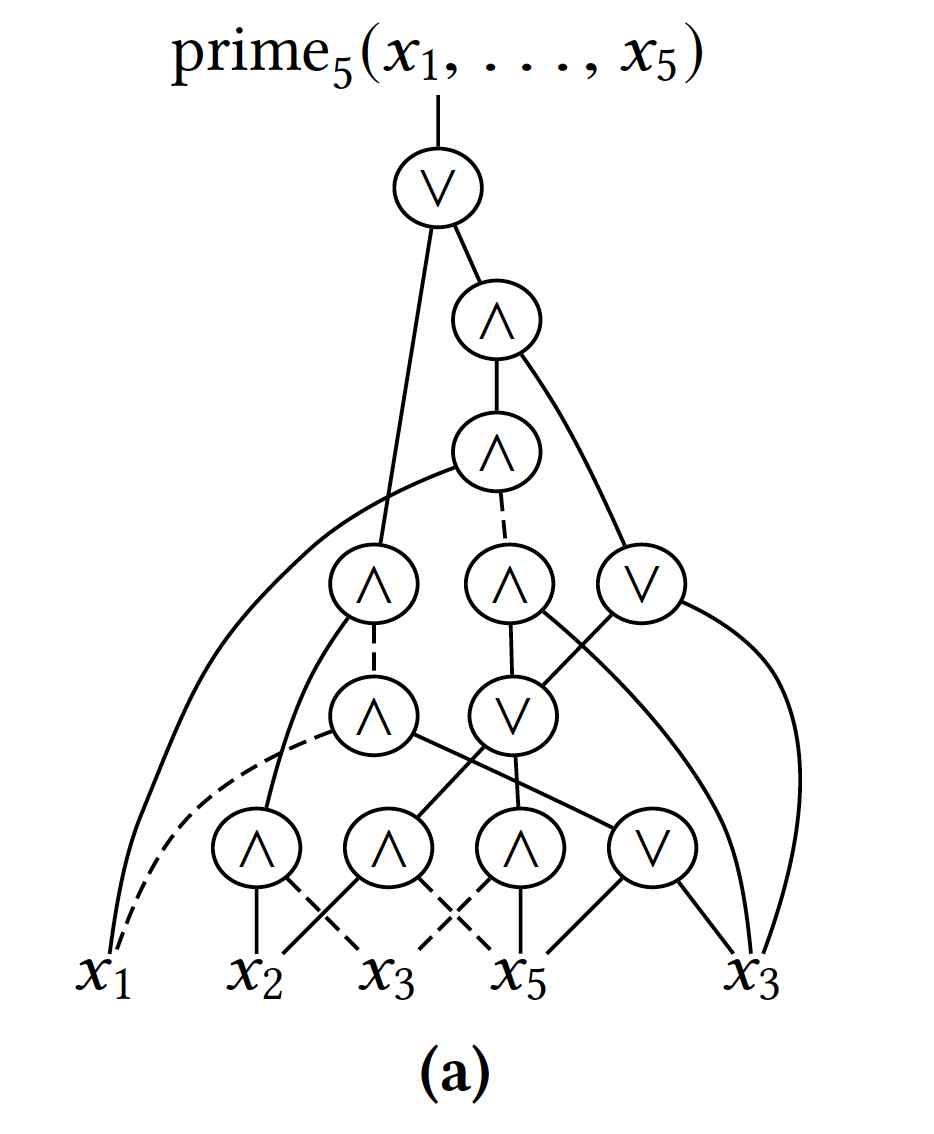 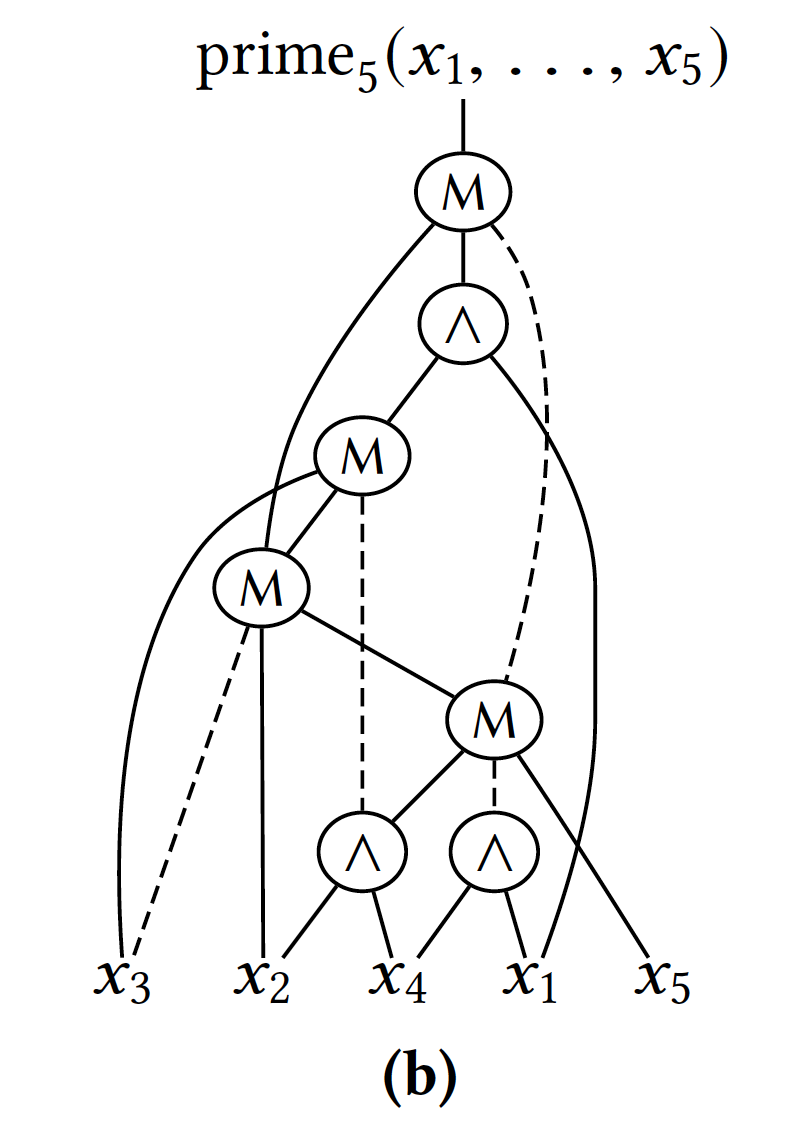 MIG: 7x MAJ-3 nodes
AOIG: 8x AND nodes           4x    OR nodes
CirKit2: tt 0xa08a28ac; exact -m
ABC: exact -C 0 -a a08a28ac
Majority logic
Majority-of-three (MAJ-3) function:
MAJ-3
Majority logic
Majority-of-three (MAJ-3) function:
1
MAJ-3
1
0
1
Majority logic
Majority-of-three (MAJ-3) function:
1
MAJ-3
1
0
1
Majority logic
Majority-of-three (MAJ-3) function:
Majority rule:
Containment of AND and OR:
Majority logic: Algebraic rules
Commutativity rule:
Associativity rule:
Distributivity rule:
Inverter propagation rule:
Generic Logic Synthesis: Motivation
Logic synthesis algorithms operate similar for different multi-level representations
They are mostly agnostic of the specific gate types used in the logic network

Contribution of mockturtle:
One logic network library for all multi-level logic representations
Generic logic synthesis algorithms
mockturtle: logic network library
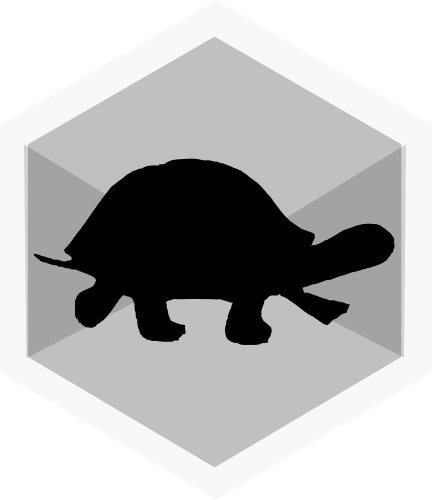 /* choose a network type */
aig_network aig;

/* read network from file with lorina */
lorina::read_aiger( “file.aig”, aiger_reader( aig ) );

/* cut rewriting based on exact synthesis (with percy) */
cut_rewriting( aig, exact_aig_resynthesis() );
aig = cleanup_dangling( aig );

/* map into LUT networks */
mapping_view  mapped_aig{aig};
lut_mapping( mapped_aig );

aig.foreach( [&]( auto n ){
  if ( mapped_aig.is_cell_root( n ) ) {
    mapped_aig.foreach_cell_fanin( n, [&]( auto c ){
      std::cout << n << “ -> “ << c << “\n”;    }  }
});
mockturtle: Generic algorithms
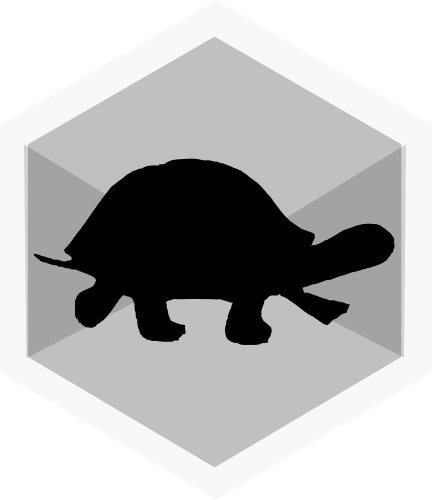 /* choose a network type */
mig_network mig;

/* read network from file with lorina */
lorina::read_aiger( “file.aig”, aiger_reader( mig ) );

/* cut rewriting based on exact synthesis (with percy) */
cut_rewriting( mig, mig_npn_resynthesis() );
mig = cleanup_dangling( mig );

/* map into LUT networks */
mapping_view  mapped_mig{mig};
lut_mapping( mapped_mig );

mig.foreach( [&]( auto n ){
  if ( mapped_mig.is_cell_root( n ) ) {
    mapped_mig.foreach_cell_fanin( n, [&]( auto c ){
      std::cout << n << “ -> “ << c << “\n”;    }  }
});
mockturtle: Philosophy (1)
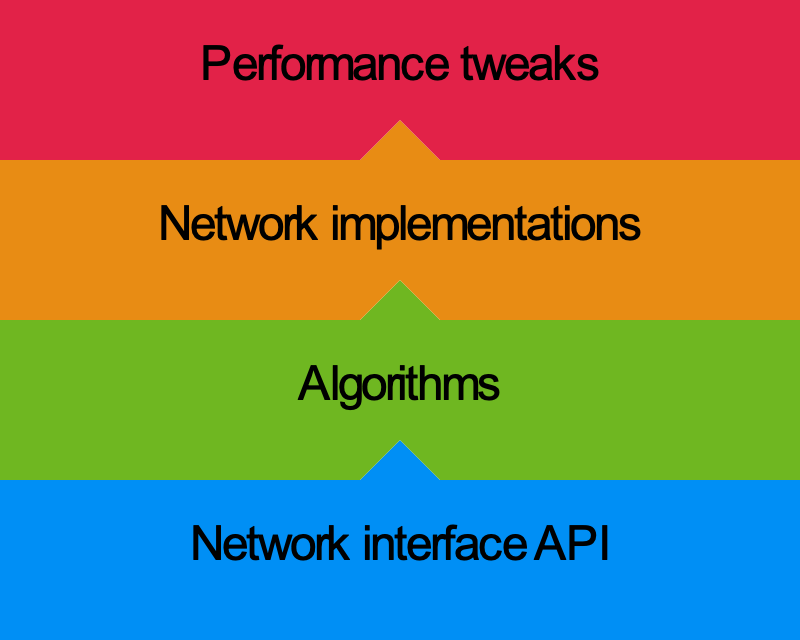 Network interface API is a collection of agreed names (no abstract base class)
Algorithms are implemented using a subset of the naming conventions
Network types can be implement an arbitrary subset of the interface
Algorithms may use static compile-time checks for dedicated performance tweaks
mockturtle: Philosophy (2)
Example: Boolean rewriting
Improv.
AIG
AIG Rw.
AIG
Improv.
MIG
MIG Rw.
MIG
…
Redundant, manual work
Almost the same implementation
mockturtle: Philosophy (2)
Each logic representation is implemented only once
Example: Boolean rewriting
Improv.
AIG
AIG
…
AIG Rw.
MIG
AIG
Improv.
Ntk.
Rw.<T>
Improv.
MIG
MIG Rw.
Ntk.
MIG
Each optimization algorithm is implemented only once
…
Redundant, manual work
Almost the same implementation
Decoupling of algorithm and data-structures
Parametrized implementation of algorithms
mockturtle: Generic algorithms
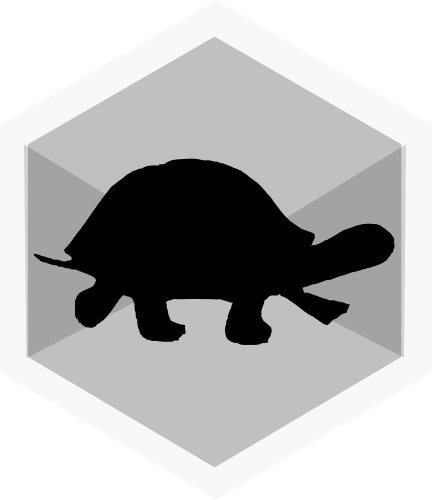 template<typename Ntk>
class algorithm
{
public:
  algorithm( Ntk const& ntk )
    : ntk_( ntk )
  {}
  void operator() const  {
    ntk_.foreach_node( []( const auto& node, auto index ){
        std::cout << index << ‘:’ << node << std::endl;
      });  }

private:
  Ntk const& ntk_;};
mockturtle: Generic algorithms
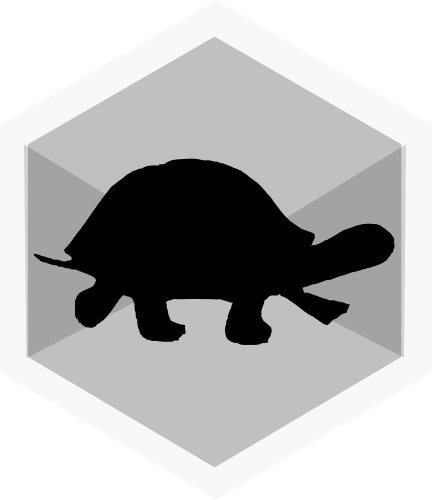 template<typename Ntk>
class algorithm
{
public:
  algorithm( Ntk const& ntk )
    : ntk_( ntk )
  {}
  void operator() const  {
    ntk_.foreach_node( []( const auto& node, auto index ){
        std::cout << index << ‘:’ << node << std::endl;
      });  }

private:
  Ntk const& ntk_;};
Generic network type as template parameter
Algorithm invokes methods of the network type
mockturtle: Generic algorithms
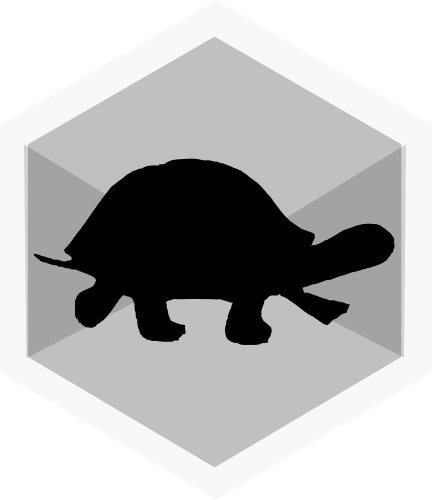 template<typename Ntk>
class algorithm
{
public:
  algorithm( Ntk const& ntk )
    : ntk_( ntk )
  {}
  void operator() const  {
    ntk_.foreach_node( []( const auto& node, auto index ){
        std::cout << index << ‘:’ << node << std::endl;
      });  }

private:
  Ntk const& ntk_;};
/* does aig_network implement all methods invoked by algorithm? */
aig_network aig;
algorithm<aig_network> aig_algorithm( aig );

/* does mig_network implement all methods invoked by algorithm? */
mig_network mig;
algorithm<mig_network> mig_algorithm( mig );
Static checking at compile-time ensures that network type and algorithm are compatible
mockturtle: Static checking
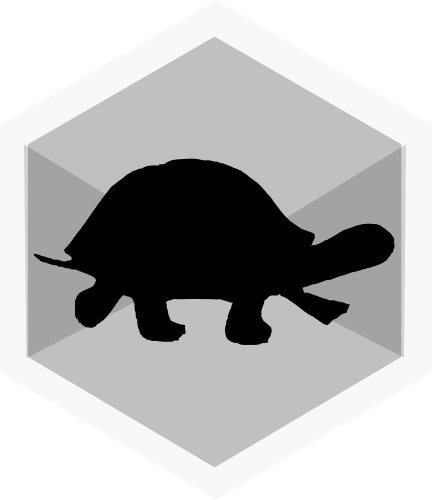 template<typename Ntk>
class algorithm
{
public:
  algorithm( Ntk const& ntk )
    : ntk_( ntk )
  {}
  void operator() const  {
    ntk_.foreach_node( []( const auto& node, auto index ){
        std::cout << index << ‘:’ << node << std::endl;
      });  }

private:
  Ntk const& ntk_;};
#include <mockturtle/traits.hpp>
template<typename Ntk>
void run_algorithm( Ntk const& ntk ){
  static_check( is_network_type_v<Ntk>,  “Ntk is not a network type” );
  static_check( has_foreach_node_v<Ntk>, “Ntk does not implement the foreach_node method” );
  algorithm<Ntk>( ntk )();}
Readable error messages using network traits
mockturtle.readthedocs.io
mockturtle: Views (1)
Views can add, remove, or change functionality
Views behave like networks

Examples:
topo_view: guarantees topological order in foreach_node
depth_view: generically implements level and depth
mapping_view: adds mapping interface
cut_view: network view on a single rooted cut
mffc_view: network view on a (M)FFC
immutable_view: removes all methods that permit structural changes
fanout_view: generically computes foreach_fanout
window_view: network view on a window
mockturtle: Views (2)
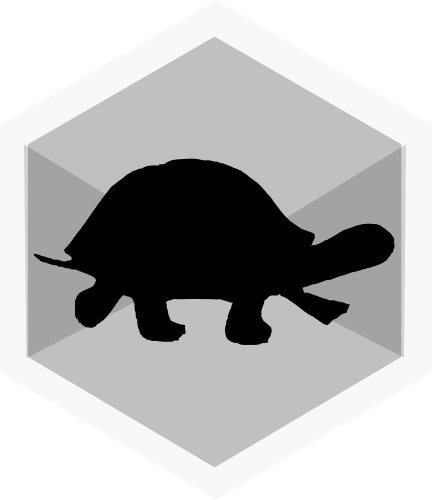 /* create network somehow; aig may not be in topological order */
aig_network aig = ...;

/* create a topological view on the network */
topo_view aig_topo{aig};

/* call algorithm that requires topological order */
cut_enumeration( aig_topo );
mockturtle: Views (2)
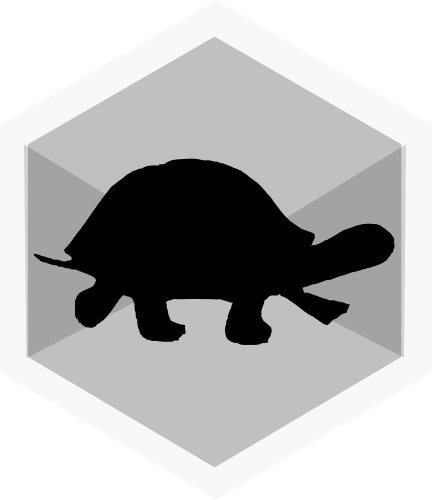 /* create network somehow; aig may not be in topological order */
aig_network aig = ...;

/* create a topological view on the network */
topo_view aig_topo{aig};

/* call algorithm that requires topological order */
cut_enumeration( aig_topo );
Create a vector of nodes and inserts them in topological order:	std::vector<Ntk::node> topo_order;
Reimplement foreach_node using topo_order
If aig changes topo_order needs to be updated
mockturtle: Highlights
Current data structures: AIGs, MIGs, XAGs, XMGs, k-LUT networks
Combinational and sequential interface methods
Network views
Network event API
Algorithms:
Cut enumeration
LUT mapping
Node resynthesis
Cut rewriting
Refactoring
Resubstitution
Majority-based algebraic depth rewriting
…
Implementation
Generic resynthesis flow
Logic representations: AIG, MIG, XAG (XMG)
Optimization algorithms: rewriting, resubstitution, refactoring, balancing
Non-depth-preserving area optimization (ABC’s compress2rs)

Evaluated with EPFL combinational benchmarks suite

Overall, we achieve similar results with all three representations (30.04% / 27.78% / 31.39%).
Experimental results
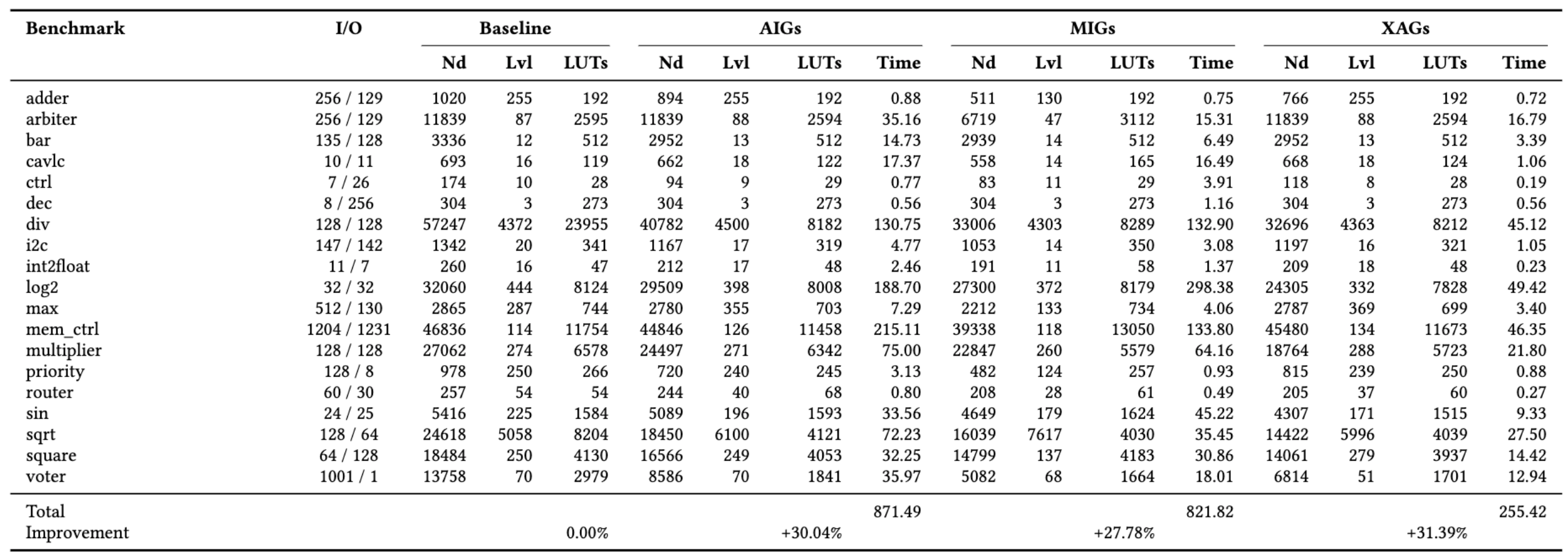 Summary & Conclusion
Logic network library: mockturtle
Generic & scalable logic optimizations
Resynthesis flow for area optimization (ABC’s compress2rs)
Future directions:
Dynamically switching between logic representations
Portfolio logic synthesis methods
Specialized design flows for MIGs, XAGs, XMGs, etc.

Our work enables to prototype and experiment with generic optimization scripts.
Boolean rewriting using Exact synthesis
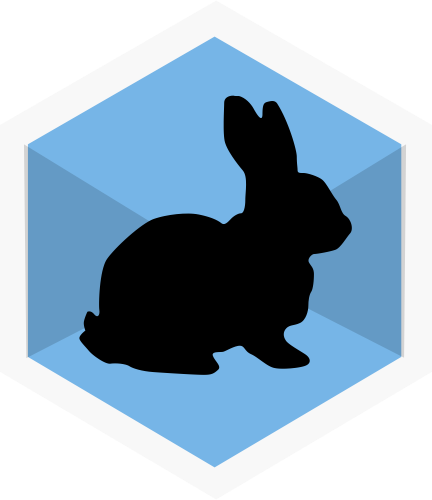 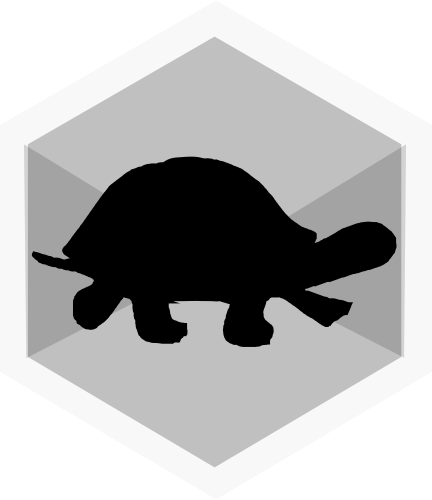 Objective: Logic synthesis deals with finding a logic circuits of a Boolean function wrt. a cost function (number of gates, depth of the circuit) 
Challenge: efficiency & scalability

Our solution: cut rewriting
Simple data structure: DAG-awareness
Peephole optimization: cut enumeration
No database: on-the-fly computation using Exact Synthesis
Boolean rewriting in a nutshell
Input: Boolean network
Result: Optimized network
Partition the network
Yields a set of subntks.
Select an optimal subnetwork from DB
Rewrite if replacement leads to gain (e.g., fewer nodes)
DB
Boolean rewriting in a nutshell
Input: Boolean network
Result: Optimized network
Partition the network
Yields a set of subntks.
Select an optimal subnetwork from DB
Rewrite if replacement leads to gain (e.g., fewer nodes)
DB
Contribution: cut rewriting
DAG-aware rewriting
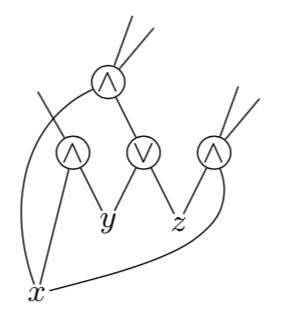 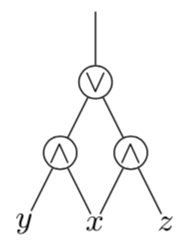 7:
6:
5:
4:
2:
3:
1:
Initial network
Replacement candidate
DAG-aware rewriting
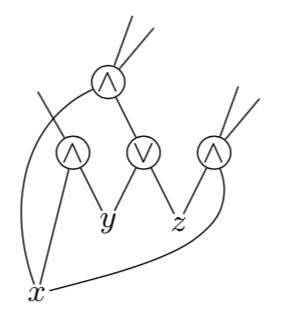 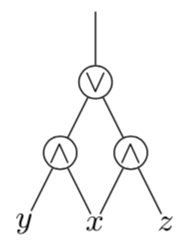 7:2
6:2
5:1
4:1
2:2
3:2
1:3
Initial network
Replacement candidate
Initialize each node with its fanout size
DAG-aware rewriting
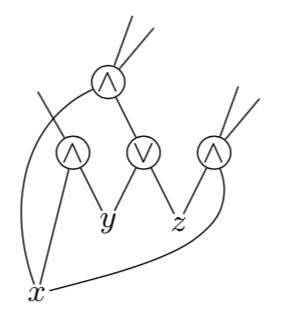 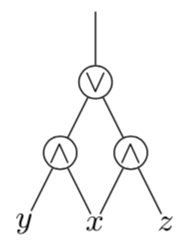 7:2
6:2
5:0
4:1
2:1
3:1
1:2
Replacement candidate
Initialize each node with its fanout size
Deref. original cut DerefNode(7,{1,2,3})
DAG-aware rewriting
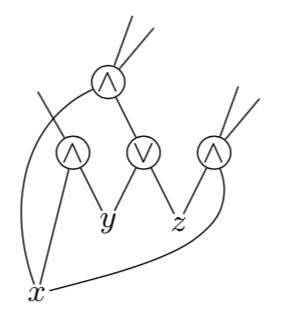 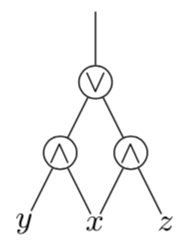 7:2
6:2
5:0
4:1
2:1
3:1
1:2
Initial network
Replacement candidate
Initialize each node with its fanout size
Deref. original cut DerefNode(7,{1,2,3})
2 DELETE
DAG-aware rewriting
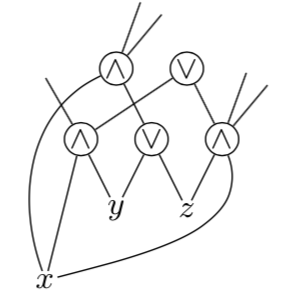 8:0
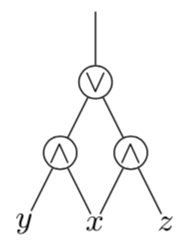 7:2
6:2
5:0
4:1
2:1
3:1
1:2
Replacement candidate
Initialize each node with its fanout size
Deref. original cut DerefNode(7,{1,2,3})
Insert replacement candidate
2 DELETE
DAG-aware rewriting
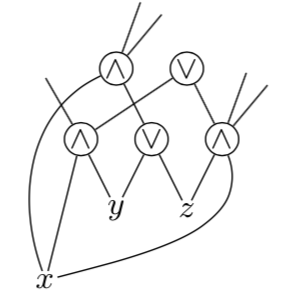 8:0
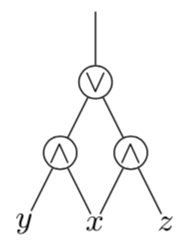 7:2
6:3
5:0
4:2
2:1
3:1
1:2
Replacement candidate
Initialize each node with its fanout size
Deref. original cut DerefNode(7,{1,2,3})
Insert replacement candidate
Ref. replacement cut RefNode(8,{1,2,3})
2 DELETE
DAG-aware rewriting
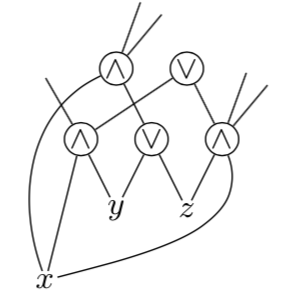 8:0
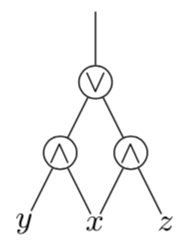 7:2
6:3
5:0
4:2
2:1
3:1
1:2
Replacement candidate
Initialize each node with its fanout size
Deref. original cut DerefNode(7,{1,2,3})
Insert replacement candidate
Ref. replacement cut RefNode(8,{1,2,3})
2 DELETE
1 INSERT
DAG-aware rewriting
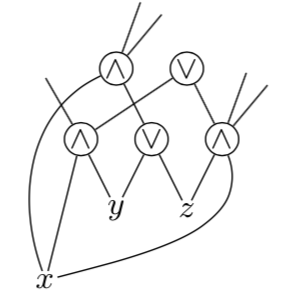 8:0
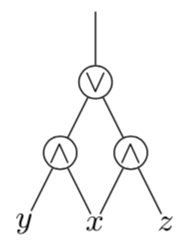 7:2
6:3
5:0
4:2
2:1
3:1
1:2
Replacement candidate
Initialize each node with its fanout size
Deref. original cut DerefNode(7,{1,2,3})
Insert replacement candidate
Ref. replacement cut RefNode(8,{1,2,3})
2 DELETE
Gain = 1
1 INSERT
DAG-aware rewriting
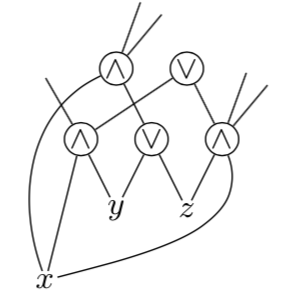 8:0
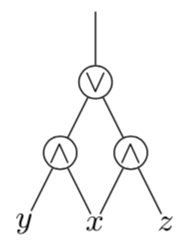 7:2
6:2
5:1
4:1
2:2
3:2
1:3
Replacement candidate
Initialize each node with its fanout size
Deref. original cut DerefNode(7,{1,2,3})
Insert replacement candidate
Ref. replacement cut RefNode(8,{1,2,3})
Deref. replacement cut DerefNode(8,{1,2,3})
Ref. original cut RefNode(7,{1,2,3})
2 DELETE
Gain = 1
1 INSERT
Reset reference counters
Cut enumeration
Since number of fan-in may vary for each child, loop is implemented as mixed-radix enumeration
If network is homogeneous (i.e., each gate has same number of fan-in), then nested for-loops are used
The type of network can be checked using a static condition at compile time, therefore avoiding run-time overhead
Exact Synthesis
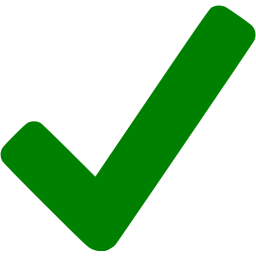 Boolean network
Exact Synthesis Oracle
No network exists
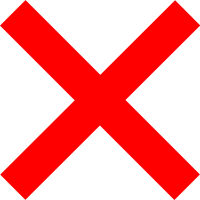 (Resource limit)
?
Out of resources
Exact Synthesis
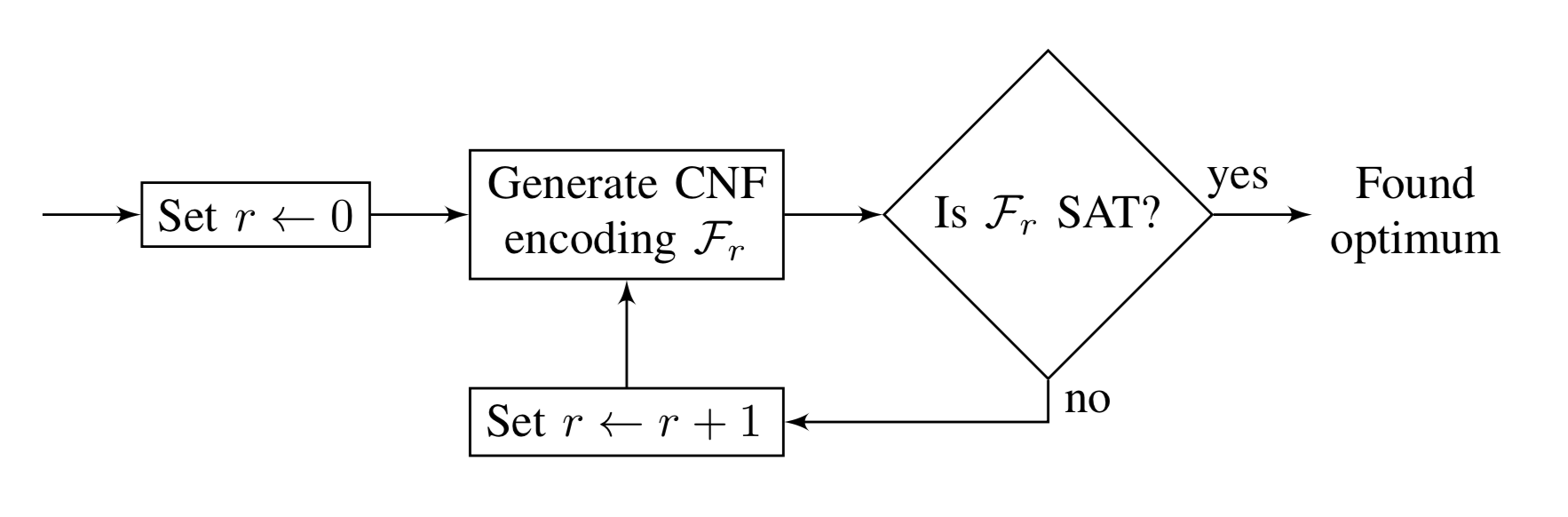 Cut rewriting
Cut enumeration
Cut rewriting
Cut enumeration

Apply exact synthesis to each cut for finding a minimum size replacement
Cut rewriting
Conflict graph
Weighted node: poss. replacement (poss. gain)
Edge: replacements are in conflict
Cut rewriting
Conflict graph
Weighted node: poss. replacement (poss. gain)
Edge: replacements are in conflict
5
4
1
5
4
2
3
Cut rewriting
5
4
1
5
4
2
3
Cut rewriting
Degree of G
Weight of exact solution
5
4
1
5
4
2
3
Cut rewriting
5
4
1
5
4
2
3
4 + 5 + 3 = 12
Cut rewriting
Heuristically solve max. weighted independent vertex set problem
Merge selected subnetworks from (4) into the network
5
4
1
5
4
2
3
4 + 5 + 3 = 12
Experimental Results
3-LUT networks
4-LUT networks
Conclusion
New algorithm for Boolean networks: cut rewriting
Simple data structure: DAG-awareness
Peephole optimization: cut enumeration
No database: on-the-fly computation using exact synthesis

Experimental results for size improv. after LUT mapping using ISCAS and EPFL combinational benchmarks

Open source implementation 
https://github.com/lsils/lstools-showcase
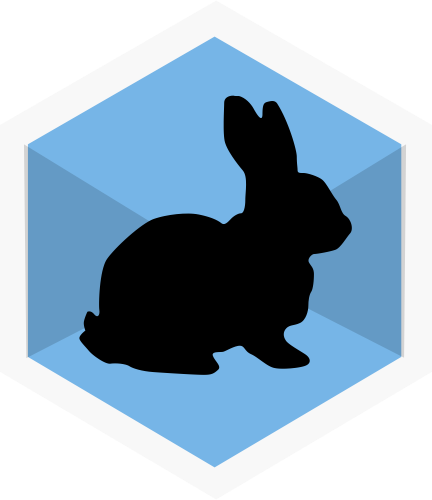 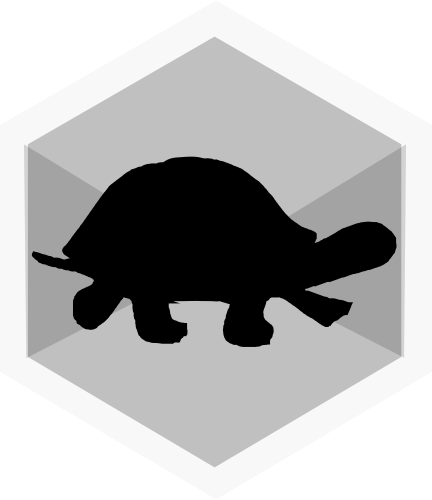 Summary
EPFL logic synthesis libraries:
	alice, lorina, kitty, mockturtle, percy
Open source infrastructure for logic synthesis

Integration with Verilog RTL synthesis (Yosys)
Ecosystem for logic synthesis problems
Sustainability through community building
EPFL Logic Synthesis Libraries
Heinz Riener
heinz.riener@epfl.ch
1EPFL, Lausanne, Switzerland

Logic Synthesis Software School (LSSS), 2019
Lausanne, Switzerland
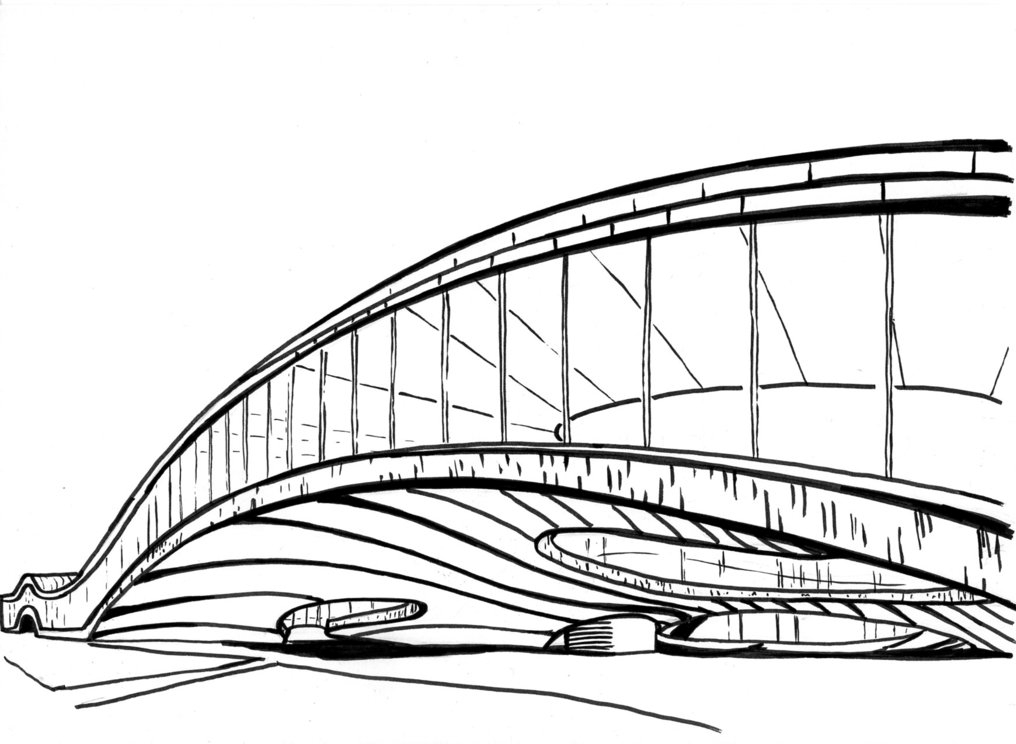 https://github.com/lsils/lstools-showcase
★ Star and fork us on GitHub!